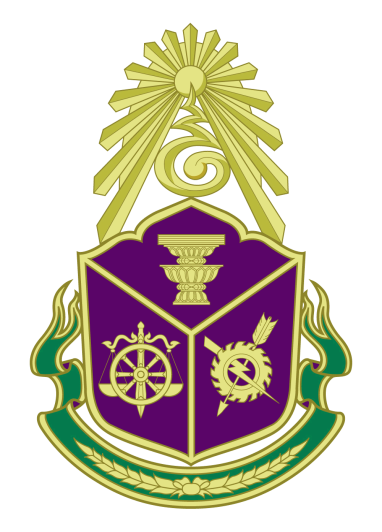 สำนักงานคณะกรรมการป้องกันและปราบปรามการทุจริตแห่งชาติ
การขัดกันระหว่างประโยชน์ส่วนบุคคลและประโยชน์ส่วนรวม
นายอุทิศ  บัวศรี 
ผู้ช่วยเลขาธิการคณะกรรมการ ป.ป.ช.
กรอบการบรรยาย(๑)
แนวคิดและความหมายของการขัดกันระหว่างประโยชน์ส่วนบุคคลและประโยชน์ส่วนรวม
ความสัมพันธ์ระหว่างประโยชน์ส่วนบุคคลและประโยชน์ส่วนรวมกับจริยธรรมกับการทุจริตต่อหน้าที่
การกำหนดการกระทำที่เป็นการขัดกันระหว่างประโยชน์ส่วนบุคคลและประโยชน์ส่วนรวมในระดับสากล
การกำหนดการกระทำที่เป็นการขัดกันระหว่างประโยชน์ส่วนบุคคลและประโยชน์ส่วนรวม การกำหนดโทษ กระบวนการและกลไกการดำเนินการลงโทษแก่ผู้กระทำความผิดของประเทศไทย
กรอบการบรรยาย(๒)
ผลการดำเนินการ
ปัญหาและอุปสรรคในการป้องกันและปราบปรามผู้กระทำความผิดในกรณีการขัดกันระหว่างประโยชน์ส่วนบุคคลและประโยชน์ส่วนรวม
แนวทางการแก้ไขปัญหาการกระทำที่เป็นการขัดกันระหว่างประโยชน์ส่วนบุคคลและประโยชน์ส่วนรวม
แนวความคิดพื้นฐาน : ประโยชน์สาธารณะ
- รัฐโดยองค์กรของรัฐหรือเจ้าหน้าที่ของรัฐเป็นผู้ดูแล       รักษาประโยชน์ส่วนรวมหรือประโยชน์สาธารณะ
     - แต่ในกรณีที่ประโยชน์ส่วนตัวของเอกชนไม่สอดคล้อง       กับประโยชน์สาธารณะจะต้องให้ประโยชน์สาธารณะ       อยู่เหนือประโยชน์ส่วนตัวของเอกชน
ความสัมพันธ์ระหว่างเจ้าหน้าที่ของรัฐกับรัฐ
สถานะของเจ้าหน้าที่ของรัฐนั้นมีความสัมพันธ์กับรัฐ  2  สถานะ
สถานะหนึ่ง  คือ เจ้าหน้าที่ของรัฐที่ปฏิบัติงานตามอำนาจหน้าที่                  ซึ่งเป็นบุคคลที่ทำงานให้กับรัฐหรือตัวแทนของรัฐ 
กับอีกสถานะหนึ่ง คือเจ้าหน้าที่ของรัฐซึ่งเป็นเอกชนคนหนึ่ง
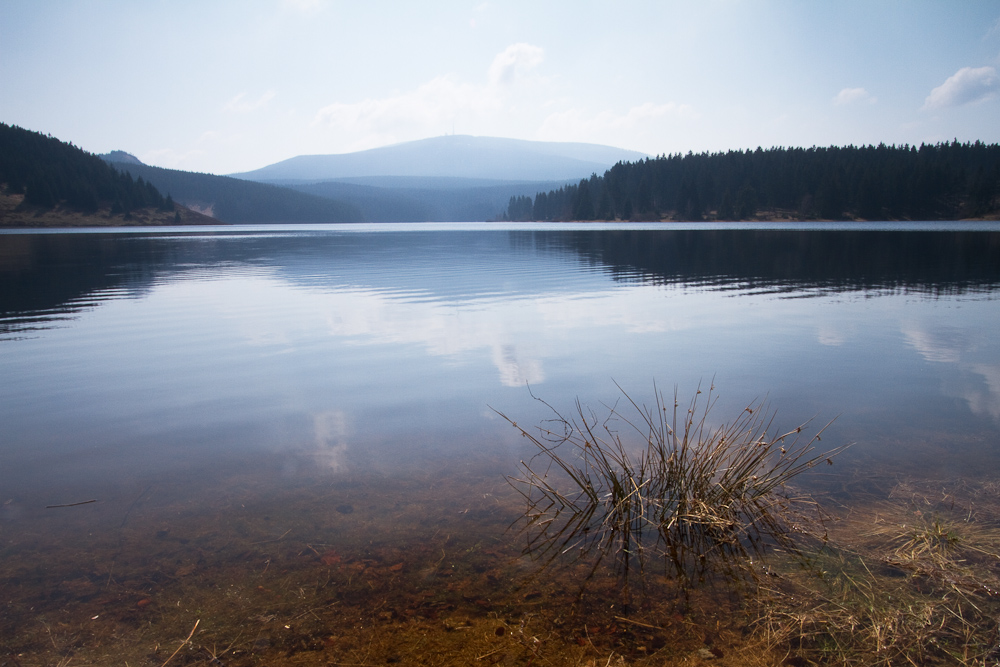 ความหมายของ
"ผลประโยชน์ทับซ้อน"
(Conflict of Interests)
เคนเนท เคอนาแฮน                                                (Kenneth  Kernaghan)
     “สถานการณ์ซึ่งเจ้าหน้าที่ของรัฐมี  ผลประโยชน์ส่วนตนอยู่ และได้ใช้อิทธิพลตามหน้าที่และความรับผิดชอบทางสาธารณะไปขัดกับผลประโยชน์ส่วนตัว”
6
ศ.ดร.ธีรภัทร์  เสรีรังสรรค์
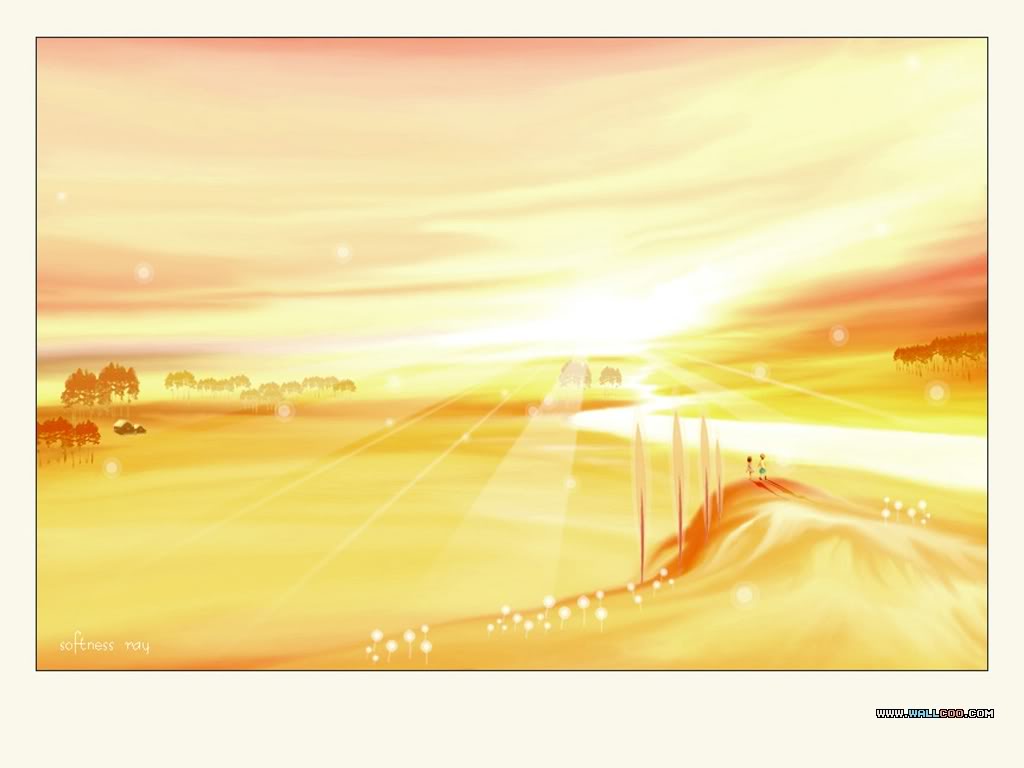 “การที่ผู้ดำรงตำแหน่งทางการเมืองหรือข้าราชการได้เปิดโอกาสให้เงิน หรือผลประโยชน์ส่วนตัวเข้ามามีอิทธิพลต่อหน้าที่และความรับผิดชอบที่จะต้องมีต่อสาธารณะ”
7
ศ.ดร.ธีรภัทร์  เสรีรังสรรค์
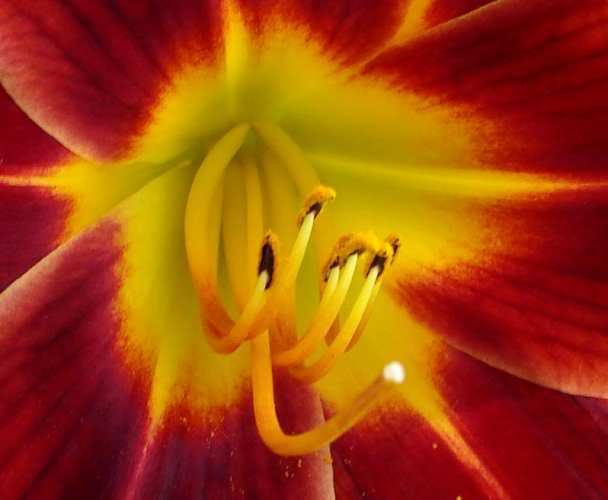 แพทริค บอเยอร์
Patrick  Boyer
“สถานการณ์ที่เจ้าหน้าที่รัฐมีผลประโยชน์ส่วนตัวและได้ใช้อิทธิพลหรือจะใช้อิทธิพลของตำแหน่งหน้าที่ไปเพื่อผลประโยชน์ส่วนตัว”
8
ศ.ดร.ธีรภัทร์  เสรีรังสรรค์
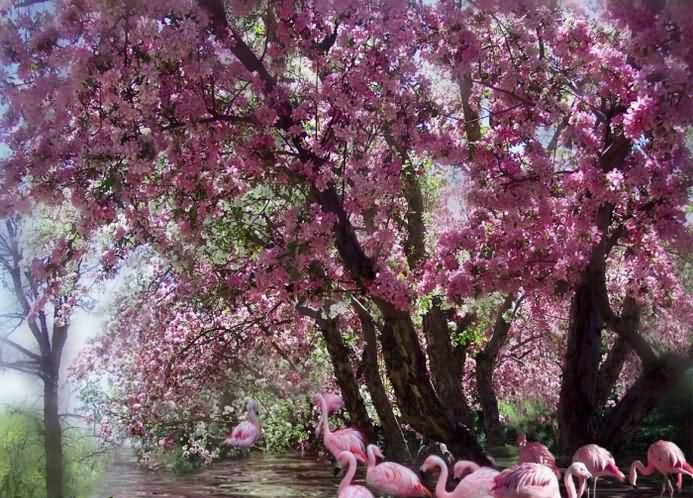 องค์ประกอบของผลประโยชน์ทับซ้อน
ไมเคิล  แม็คโดนัลด์ (Michael  McDonald)
	  แบ่งองค์ประกอบของผลประโยชน์ทับซ้อน ออกเป็น 3 ประการ
	(1)	เป็นประเด็นเกี่ยวกับผลประโยชน์ส่วนบุคคลหรือ			ผลประโยชน์ส่วนตัว ซึ่งส่วนใหญ่มักเกี่ยวพันกับเงินและ	ทรัพย์สินหรือรูปแบบอื่นๆ ที่ทำให้ผู้รับพึงพอใจ
	(2)	เป็นเรื่องของการใช้อำนาจหน้าที่และดุลพินิจในการตัดสินใจ
		ดำเนินการอย่างใดอย่างหนึ่งเพื่อผลประโยชน์ส่วนตัว
	(3)	เป็นการปฏิบัติหน้าที่โดยใช้สถานะและขอบเขตอำนาจหน้าที่	ของผู้ดำรงตำแหน่งทางการเมือง เจ้าหน้าที่ของรัฐหรือ	พนักงานของรัฐ โดยขาดหลักจริยธรรมพื้นฐานในวิชาชีพของตน
9
ศ.ดร.ธีรภัทร์  เสรีรังสรรค์
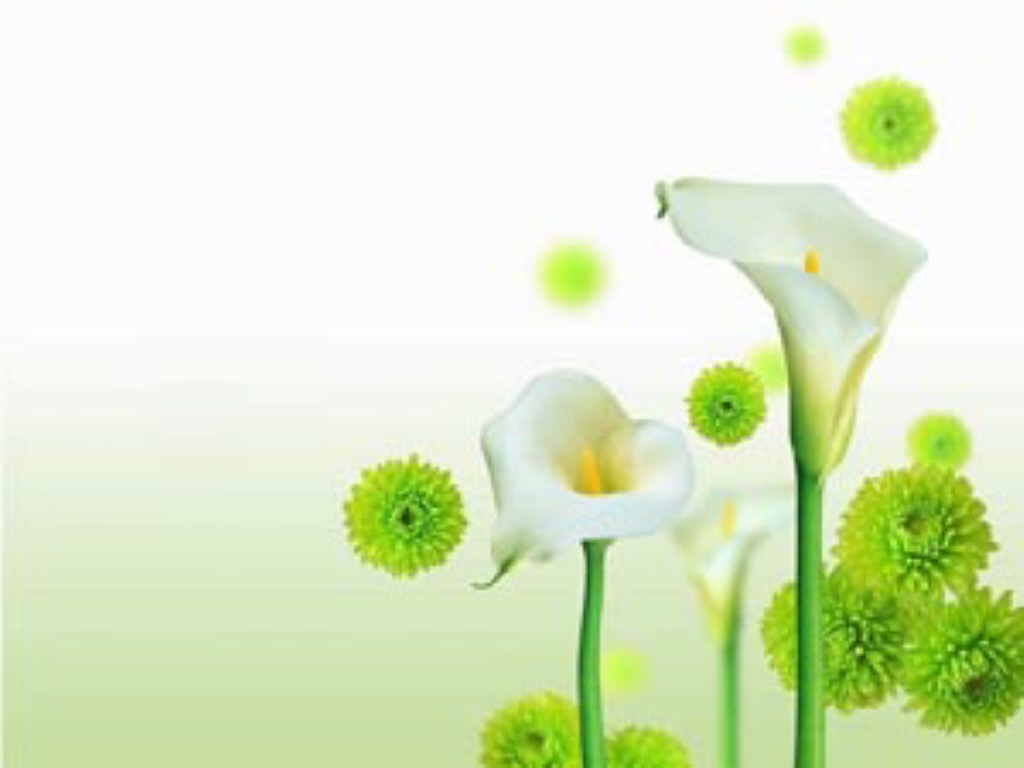 ขอบข่ายของผลประโยชน์ทับซ้อน
10
11
ศ.ดร.ธีรภัทร์  เสรีรังสรรค์
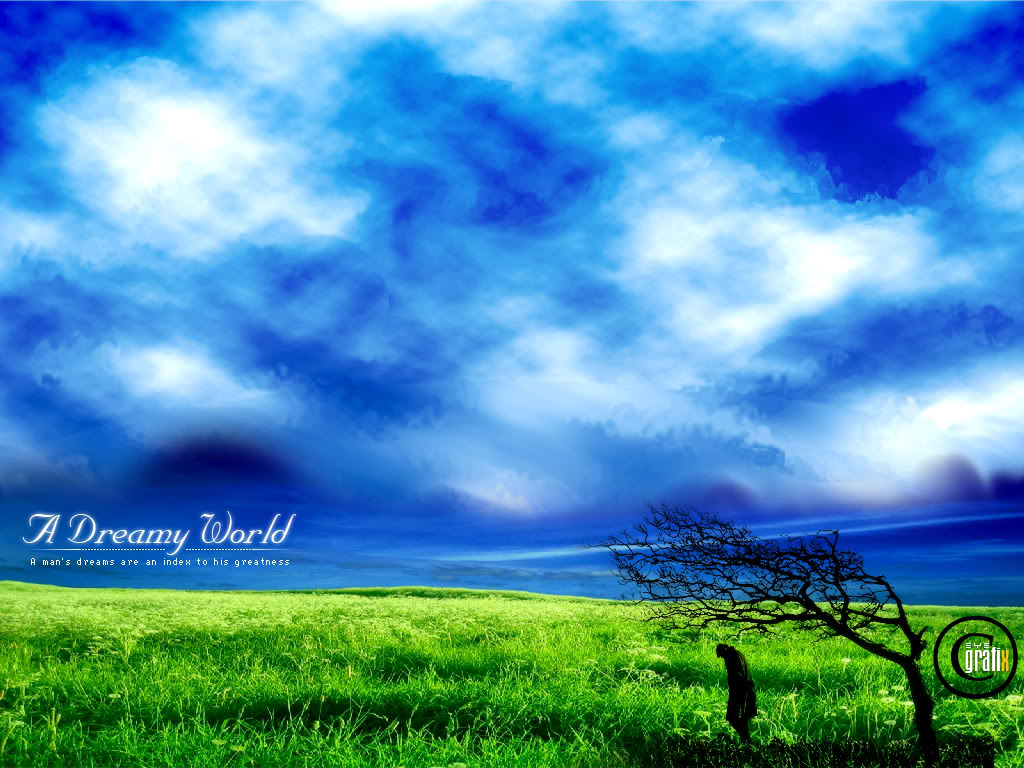 รูปแบบความขัดแย้งระหว่างประโยชน์ส่วนตนและประโยชน์ส่วนรวม
12
ความสัมพันธ์ระหว่างจริยธรรม ประโยชน์ทับซ้อน และคอร์รัปชัน
ทุกประเทศมีกฎหมายบัญญัติไว้ชัดเจนทั้งในด้านของการกระทำและบทลงโทษ
บางประเทศมีกฎหมายบัญญัติห้ามกระทำการแต่อีกหลายประเทศไม่มีกฎหมายบัญญัติข้อห้ามไว้
ขึ้นอยู่กับการพิจารณาของคนในแต่ละสังคม
อนุสัญญาสหประชาชาติว่าด้วยการต่อต้านการทุจริต ค.ศ.2003
ข้อ 8 จรรยาบรรณสำหรับเจ้าหน้าที่ของรัฐ
        1............................
         2............................
         3. เพื่อความมุ่งประสงค์ในการปฏิบัติตามบทบัญญัติของข้อนี้ รัฐภาคีแต่ละรัฐต้องพิเคราะห์ถึงแนวคิดริเริ่มที่เกี่ยวข้องขององค์การระดับภูมิภาค องค์การระหว่างภูมิภาคและองค์การพหุพาคี เช่น จรรยาบรรณระหว่างประเทศสำหรับเจ้าหน้าที่ของรัฐ ซึ่งระบุในภาคผนวกของข้อมมติสหประชาชาติ เช่น จรรยาบรรณระหว่างประเทศสำหรับเจ้าหน้าที่ของรัฐ ซึ่งระบุในภาคผนวกของข้อมติสมัชชาสหประชาชาติ ทื่ 51/59 เมื่อวันที่ 12ธันวาคม 1996 ทั้งนี้ ในกรณีที่เหมาะสมและโดยเป็นไปตามหลักการพื้นฐานของระบบกฎหมายของตน
         4...................................................
จรรยาบรรณระหว่างประเทศสำหรับเจ้าหน้าที่ของรัฐ(๑)
1. หลักการทั่วไป
         1. เจ้าหน้าที่ของรัฐ ตามที่กำหนดในกฎหมายแต่ละประเทศ เป็นผู้ดำรงตำแหน่งอันน่าเชื่อถือ ซึ่งบ่งบอกถึงหน้าที่ในการปฏิบัติเพื่อประโยชน์สาธารณชน ดังนั้น ความซื่อสัตย์อันเป็นที่สุดของเจ้าหน้าที่ของรัฐจึงได้แก่ความซื่อสัตย์ต่อผลประโยชน์สาธารณชนของชาติ ดังที่แสดงออกผ่านทางสถาบันประชาธิปไตยต่าง ๆ ของรัฐ
จรรยาบรรณระหว่างประเทศสำหรับเจ้าหน้าที่ของรัฐ (๒)
2. เจ้าหน้าที่ของรัฐถึงประกันว่าตนจะปฏิบัติตามบทบาทหน้าที่อย่างมีประสิทธิภาพและประสิทธิผล ด้วยความซื่อสัตย์สุจริต ตามกฎหมาย หรือนโยบายในการบริหาร เจ้าหน้าที่ของรัฐพึงกระทำเป็นนิจเพื่อประกันว่าทรัพยากรสาธารณะซึ่งตนมีหน้าที่รับผิดชอบจะได้รับการบริหารจัดการอย่างมีประสิทธิภาพและประสิทธิผลมากที่สุด
จรรยาบรรณระหว่างประเทศสำหรับเจ้าหน้าที่ของรัฐ (๓)
3. เจ้าหน้าที่ของรัฐพึงเอาใจใส่ มีความเป็นธรรม และปราศจากความลำเอียงในการปฏิบัติงานตามหน้าที่ โดยเฉพาะในความสัมพันธ์กับสาธารณชน เจ้าหน้าที่ของรัฐไม่พึงให้ การปฏิบัติเป็นพิเศษต่อกลุ่มหรือบุคคลใดโดยไม่สมควร รวมทั้งไม่พึงใช้อำนาจหน้าที่ที่มีของตนในทางมิชอบ
จรรยาบรรณระหว่างประเทศสำหรับเจ้าหน้าที่ของรัฐ (๔)
2. ผลประโยชน์ขัดกัน และการขาดคุณสมบัติ
   4. เจ้าหน้าที่ของรัฐไม่พึงใช้อำนาจในตำแหน่งหน้าที่ของตนในการแสวงหาผลประโยชน์ส่วนตนหรือผลประโยชน์ทางการเงินอันไม่สมควรสำหรับตนหรือสมาชิกในครอบครัวไม่พึงประกอบธุรกรรมเข้ารับตำแหน่งหรือหน้าที่หรือมีผลประโยชน์ทางการเงิน การค้า หรือผลประโยชน์อื่นใดในทำนองเดียวกันซึ่งขัดกับตำแหน่ง บทบาทหน้าที่ หรือการปฏิบัติในตำแหน่ง หรือบทบาทหน้าที่นั้น
จรรยาบรรณระหว่างประเทศสำหรับเจ้าหน้าที่ของรัฐ (๕)
5. เจ้าหน้าที่ของรัฐ ตามขอบเขตที่กำหนดโดยตำแหน่งหน้าที่ของตนภายใต้กฎหมายหรือนโยบายในการบริหาร พึงแจ้งเกี่ยวกับผลประโยชน์ทางธุรกิจ การค้า และการเงิน หรือกิจการอันทำเพื่อผลตอบแทนทางการเงิน ซึ่งอาจก่อให้เกิดผลประโยชน์ขัดกันได้ในสถานการณ์ที่มีโอกาสจะเกิดหรือที่ดูเหมือนว่าได้เกิดกรณีผลประโยชน์ขัดกันขึ้นระหว่างหน้าที่และผลประโยชน์ส่วนตนของเจ้าหน้าที่ของรัฐผู้ใด เจ้าหน้าที่ของรัฐผู้นั้นพึงปฏิบัติตามมาตรการที่กำหนดไว้เพื่อลดหรือขจัดซึ่งผลประโยชน์ขัดกันนั้น
จรรยาบรรณระหว่างประเทศสำหรับเจ้าหน้าที่ของรัฐ (๖)
6.เจ้าหน้าที่ของรัฐไม่พึงใช้เงิน ทรัพย์สิน บริการ หรือข้อมูลซึ่งได้มาจากการปฏิบัติงาน หรือเป็นผลมาจากการปฏิบัติงาน เพื่อกิจการอื่นใดโดยไม่เกี่ยวข้องกับงานในตำแหน่งหน้าที่โดยไม่สมควรอย่างเด็ดขาด
จรรยาบรรณระหว่างประเทศสำหรับเจ้าหน้าที่ของรัฐ (๗)
7. เจ้าหน้าที่ของรัฐ พึงปฏิบัติมาตรการซึ่งกำหนดโดยกฎหมายหรือนโยบายในการบริหาร เพื่อมิให้ผลประโยชน์จากตำแหน่งหน้าที่เดิมของตนโดยไม่สมควรเมื่อพ้นจากตำแหน่งหน้าที่ไปแล้ว
จรรยาบรรณระหว่างประเทศสำหรับเจ้าหน้าที่ของรัฐ (๘)
3. การแสดงทรัพย์สิน
   8.  เจ้าหน้าที่ของรัฐ ตามตำแหน่งหน้าที่ของตน และตามที่กฎหมายกำหนดหรือนโยบายในการบริหารได้อนุญาต หรือบังคับไว้ พึงปฏิบัติตามข้อบังคับในการแสดง หรือเปิดเผยทรัพย์สินและหนี้สิน และหากเป็นไปได้ ให้รวมถึงทรัพย์สินและหนี้สินของภรรยา และ/หรือผู้อยู่ในอุปการะของเจ้าหน้าที่ผู้นั้นด้วย
จรรยาบรรณระหว่างประเทศสำหรับเจ้าหน้าที่ของรัฐ (๙)
4. การรับของขวัญหรือของกำนัล
         9. เจ้าหน้าที่ของรัฐไม่พึงเรียกร้อง หรือรับของขวัญหรือของกำนัลอื่นไม่ว่าทางตรงหรือทางอ้อม ซึ่งอาจมีอิทธิพลต่อการปฏิบัติงานตามบทบาท การดำเนินงานตามหน้าที่หรือการวินิจฉัยของตน
จรรยาบรรณระหว่างประเทศสำหรับเจ้าหน้าที่ของรัฐ (๑๐)
5. ข้อมูลอันเป็นความลับ
	    10. เจ้าหน้าที่ของรัฐพึงปกปิดข้อมูลที่มีลักษณะเป็นความลับซึ่งอยู่ในความครอบครองของตน เว้นแต่มีเหตุบังคับให้จำต้องดำเนินการเป็นอย่างอื่น โดยกฎหมายของประเทศ การปฏิบัติหน้าที่หรือความจำเป็นในการยุติธรรม ข้อจำกัดนี้ให้ใช้บังคับตลอดถึงแม้ผู้นั้นจะพ้นจากตำแหน่งหน้าที่แล้ว
จรรยาบรรณระหว่างประเทศสำหรับเจ้าหน้าที่ของรัฐ (๑๑)
6. กิจกรรมทางการเมือง
	    11. กิจกรรมทางการเมือง หรือกิจกรรมอื่น ๆ ของเจ้าหน้าที่ของรัฐ ซึ่งอยู่นอกเหนือขอบเขตของตำแหน่งที่จักต้องสอดคล้องตามกฎหมายและนโยบายในการบริหาร โดยไม่เป็นไปในทางที่บั่นทอนความมั่นใจของสาธารณชนต่อการปฏิบัติงานตามหน้าที่ความรับผิดชอบโดยไม่ลำเอียงของเจ้าหน้าที่ของรัฐผู้นั้น
APEC Conduct Principles for Public officials (1)
1. เจ้าหน้าที่ของรัฐจะต้องเคารพและยึดมั่นในรัฐธรรมนูญหรือหลักกฎหมายของประเทศ,กฎหมายต่าง ๆ รวมถึงบรรทัดฐานทางกฎหมายและระเบียบข้อบังคับที่ใช้อยู่ในประเทศของตน
APEC Conduct Principles for Public officials (2)
2. เจ้าหน้าที่ของรัฐจะต้องใช้ตำแหน่งทางราชการของตนเพื่อประโยชน์ของส่วนรวมเท่านั้นและต้องไม่ใช้ตำแหน่งเพื่อแสวงหาผลประโยชน์ให้ตนเองหรือให้ผู้อื่น
APEC Conduct Principles for Public officials (3)
3. เจ้าหน้าที่ของรัฐจะต้องไม่ขอหรือรับของขวัญ หรือ favor หรือผลประโยชน์ใด ๆ โดยทางตรงหรือทางอ้อมเพื่อแลกเปลี่ยนกับการปฏิบัติหน้าที่หรือการไม่ปฏิบัติหน้าที่ หรือที่อาจทำให้มีการรบกวนหรือแทรกแซงในการปฏิบัติหน้าที่ หรือในการพิจารณาตัดสินของตน
APEC Conduct Principles for Public officials (4)
4. เจ้าหน้าที่ของรัฐจะต้องปกป้องและรักษาเงิน ทรัพย์สิน และบริการต่าง ๆ ของทางราชการและจะต้องใช้ทรัพย์สมบัติและบริการของทางราชการเหล่านี้เพื่อวัตถุประสงค์ของทางราชการเท่านั้น
APEC Conduct Principles for Public officials (5)
5. เจ้าหน้าที่ของรัฐจะต้องเปิดเผยข้อมูลที่ได้มาเพราะเหตุดำรงตำแหน่งทางราชการให้แก่บุคคลอื่นควรจะได้รู้เพื่อความโปร่งใส แต่ต้องใช้ข้อมูลดังกล่าวเพื่อวัตถุประสงค์ทางราชการเท่านั้น
APEC Conduct Principles for Public officials (6)
6. เจ้าหน้าที่ของรัฐจะต้องปฏิบัติหน้าที่ราชการอย่างมีประสิทธิภาพ ยึดมั่นในสิ่งที่ถูกต้องและชอบธรรม ยุติธรรม ไม่ลำเอียง รวมถึงเมื่อปฏิบัติหน้าที่ถูกต้องทางการเมืองหรือเมื่อทำกิจกรรมอื่น ๆ
APEC Conduct Principles for Public officials (7)
7. เจ้าหน้าที่ของรัฐจะต้องหลีกเลี่ยงการปฏิบัติหน้าที่ที่อาจจะมีผลให้ตนหรือครอบครัวได้รับผลประโยชน์ทางการเงิน หรือการได้มาซึ่งตำแหน่งหรือหน้าที่ หรือผลประโยชน์ทางการเงินการค้าหรือผลประโยชน์อื่น ๆในลักษณะเดียวกันที่ขัดแย้ง หรือออาจทำให้เห็นอย่างมีเหตุผลว่าจะขัดแย้งกับหน่วยงาน และ/หรืองานในหน้าที่ของตน
APEC Conduct Principles for Public officials (8)
8. เจ้าหน้าที่ของรัฐจะต้องเคารพและปฏิบัติตามหลักเกณฑ์วิธีการที่ได้จัดทำขึ้นเพื่อความสะดวกในการรายงายการกระทำคอร์รัปชันต่อผู้มีอำนาจที่เกี่ยวข้องและจะต้องทำ(รายงาน) ไม่ว่าจะอยู่ในหน้าที่ความรับผิดชอบทางราชการของตนหรือไม่ เพื่อให้ผู้อื่นต้องรับผิดชอบในการกระทำ(ของผู้อื่น) นั้น
APEC Conduct Principles for Public officials (9)
9. เจ้าหน้าที่ของรัฐจะต้องปฏิบัติตามข้อกำหนดให้ตนต้องรายงานต่อผู้มีอำนาจหน้าที่เกี่ยวข้องในเรื่องการกระทำต่าง ๆ นอกเหนือจากการปฏิบัติราชการ เช่น การทำการอื่นนอกเวลาราชการการลงทุนทางการเงิน ภาวะทางการเงิน สินทรัพย์ ของกำนัล หรือสิทธิพิเศษอื่น ๆ
APEC Conduct Principles for Public officials (10)
10. เจ้าหน้าที่ของรัฐจะต้องปฏิบัติตามมาตรการที่กำหนดขึ้นตามกฎหมายหรือตามนโยบายของฝ่ายบริหารเพื่อว่าหลังจากลาออกจากตำแหน่งราชการแล้ว เจ้าหน้าที่ของรัฐจะต้องไม่ได้รับประโยชน์ที่ไม่สมควรได้จากหน่วยงานราชการที่ตนเคยปฏิบัติราชการอยู่ก่อนนั้น
กฎหมายที่กำหนดการกระทำที่เป็นการขัดกันระหว่างประโยชน์ส่วนบุคคลและประโยชน์ส่วนรวม ผู้ถูกบังคับใช้และบทกำหนดโทษ (1)
กฎหมาย ที่กำหนดการกระทำที่เป็นการขัดกันระหว่างประโยชน์ส่วนบุคคลและประโยชน์ส่วนรวม ผู้ถูกบังคับใช้และบทกำหนดโทษ (2)
กฎหมาย ที่กำหนดการกระทำที่เป็นการขัดกันระหว่างประโยชน์ส่วนบุคคลและประโยชน์ส่วนรวม ผู้ถูกบังคับใช้และบทกำหนดโทษ (3)
กฎหมาย ที่กำหนดการกระทำที่เป็นการขัดกันระหว่างประโยชน์ส่วนบุคคลและประโยชน์ส่วนรวม ผู้ถูกบังคับใช้และบทกำหนดโทษ (4)
กฎหมาย ที่กำหนดการกระทำที่เป็นการขัดกันระหว่างประโยชน์ส่วนบุคคลและประโยชน์ส่วนรวม ผู้ถูกบังคับใช้และบทกำหนดโทษ (5)
กฎหมาย ที่กำหนดการกระทำที่เป็นการขัดกันระหว่างประโยชน์ส่วนบุคคลและประโยชน์ส่วนรวม ผู้ถูกบังคับใช้และบทกำหนดโทษ (6)
ผลการดำเนินการ(๑)
๑. คำวินิจฉัยศาลรัฐธรรมนูญ ที่ ๑๒- ๑๔/๒๕๕๓  วันที่ ๓ พฤศจิกายน ๒๕๕๓  ลงวันที่ ๓ พฤศจิกายน ๒๕๕๓  วินิจฉัย ให้สมาชิกสภาสภาผู้แทนราษฎรสิ้นสุดลง นับแต่วันที่ศาลรัฐธรรมนูญมีคำวินิจฉัยจำนวน ๖ คน  เนื่องจาก 
     ๑.๑  กระทำการอันเป็นการต้องห้ามตามรัฐธรรมนูญแห่งราชอาณาจักรไทย  มาตรา ๒๖๕ วรรคหนึ่ง (๒) จำนวน ๓ คน
      ๑.๒ กระทำการอันเป็นการต้องห้ามตามรัฐธรรมนูญแห่งราชอาณาจักรไทย  มาตรา ๒๖๕ วรรคหนึ่ง (๒)และวรรคสาม จำนวน ๒  คน 
      ๑.๓ กระทำการอันเป็นการต้องห้ามตามรัฐธรรมนูญแห่งราชอาณาจักรไทย  มาตรา ๒๖๕ วรรคหนึ่ง(๔) ประกอบมาตรา ๔๘ จำนวน ๑ คน
ผลการดำเนินการ(๒)
๒. คำวินิจฉัยศาลรัฐธรรมนูญ ที่ ๙/๒๕๕๑ ลงวันที่ ๙ กรกฎาคม ๒๕๕๑ วินิจฉัยให้รัฐมนตรีว่าการกระทรวงสาธารณสุขสิ้นสุดลงเมื่อพ้นกำหนดสามสิบวันนับแต่วันที่ได้รับแต่งตั้งเป็นรัฐมนตรี  ตามรัฐธรรมนูญแห่งราชอาณาจักรไทย มาตรา ๑๘๒  วรรคหนึ่ง(๗) ประกอบมาตรา ๒๖๙ เนื่องจาก คู่สมรสถือหุ้นในบริษัทจำกัดเกินกว่าร้อยละห้า โดยรัฐมนตรีมิได้แจ้งให้ประธานกรรมการ ป.ป.ช.ทราบภายในสามสิบวันนับแต่วันที่ได้รับแต่งตั้งและมิได้โอนหุ้นในบริษัทให้นิติบุคลซึ่งจัดการทรัพย์สินเพื่อประโยชน์ของผู้อื่นให้บริหารหรือจัดการแทน
ผลการดำเนินการ(๓)
๓.การวินิจฉัยให้นักการเมืองท้องถิ่นพ้นจากตำแหน่งเพราะการกระทำที่เป็นการขัดกันระหว่างประโยชน์ส่วนบุคคลและประโยชน์ส่วนรวม
    ๓.๑ กรณีฝ่าฝืนบทบัญญัติตามมาตรา 265 มาตรา 266 มาตรา 267 มาตรา 268 และมาตรา 284 วรรคสิบ แห่งรัฐธรรมนูญแห่งราชอาณาจักรไทย พ.ศ. ๒๕๕๐
          ( ๑) ผู้ว่าราชการจังหวัดนครราชสีมา สั่งให้นายก อบต.เมืองพลับพลา และนายก อบต.ท่าอ่าง พ้นจากตำแหน่ง เนื่องจากเป็นหุ้นส่วนผู้จัดการในห้างหุ้นส่วนจำกัด ซึ่งเป็นการกระทำที่ขัดต่อมาตรา ๒๖๗ ประกอบมาตรา ๒๘๔ วรรคสิบของรัฐธรรมนูญแห่งราชอาณาจักรไทย  พ.ศ. ๒๕๕๐ จึงเป็นการฝ่าฝืนต่อความสบเรียบร้อยตามมาตรา ๙๒ แห่ง พ.ร.บ.สภาตำบลและองค์การบริหารส่วนตำบล พ.ศ. ๒๕๓๗ แก้ไขเพิ่มเติมถึง(ฉบับที่ ๕) พ.ศ. ๒๕๔๖
ผลการดำเนินการ(๔)
(๒)  ผู้ว่าราชการจังหวัดกาญจนบุรีได้สั่งให้นายก อบต.พังตรุ จ.กาญจนบุรี พ้นจากตำแหน่ง เนื่องจากเป็นกรรมการผู้มีอำนาจลงนามผูกพัน บริษัท เหมืองศิลาสยาม จำกัด โดยบริษัทดังกล่าวเป็นผู้ถือประทานบัตรของกระทรวงอุตสาหกรรม ซึ่งเป็นการกระทำที่ขัดต่อมาตรา ๒๖๗ ประกอบมาตรา ๒๘๔ วรรคสิบของรัฐธรรมนูญแห่งราชอาณาจักรไทย  พ.ศ. ๒๕๕๐ จึงเป็นการฝ่าฝืนต่อความสบเรียบร้อยตามมาตรา ๙๒ แห่ง พ.ร.บ.สภาตำบลและองค์การบริหารส่วนตำบล พ.ศ. ๒๕๓๗ แก้ไขเพิ่มเติมถึง(ฉบับที่ ๕) พ.ศ. ๒๕๔๖
ผลการดำเนินการ(๕)
(๓.) รัฐมนตรีว่าการกระทรวงมหาดไทยได้สั่งให้นายกเทศมนตรีเมืองคง จังหวัดนครราชสีมาและนายกเทศมนตรีเมืองกาฬสินธุ์พ้นจากตำแหน่งเนื่องจากเป็นผู้ถือหุ้นและเป็นหุ้นส่วนผู้จัดการในห้างหุ้นส่วนจำกัด ซึ่งเป็นการกระทำที่ขัดต่อมาตรา ๒๖๗ ประกอบมาตรา ๒๘๔ วรรคสิบของรัฐธรรมนูญแห่งราชอาณาจักรไทย  พ.ศ. ๒๕๕๐ จึงเป็นการฝ่าฝืนต่อความสบเรียบร้อยตามมาตรา ๗๓แห่ง พ.ร.บ.เทศบาล ๒๔๙๖แก้ไขเพิ่มเติมถึง(ฉบับที่ ๑๓) พ.ศ. ๒๕๔๖
ผลการดำเนินการ(๖)
๓.๒ กรณีฝ่าฝืนบทบัญญัติของกฎหมายจัดตั้งองค์กรปกครองส่วนท้องถิ่น
  (๑) นายกเทศมนตรีเมืองกำแพงเพชรจัดซื้อพัสดุจากบริษัทตนเองที่ตนเองเป็นกรรมการบริษัท
  (๒) สมาชิกสภาเทศบาลตำบลหนองกี่ เป็นหุ้นส่วนผู้จัดการบริษัทที่เป็นคู่สัญญากับเทศบาลตำบลหนองกี่
  (๓) สมาชิกสภาเทศบาลซึ่งเป็นหุ้นส่วนผู้จัดการบริษัทเข้าซื้อซองสอบราคาและยื่นซองสอบราคาในเทศบาลที่ตนเองเป็นสมาชิก
ปัญหาและอุปสรรคในการป้องกันและปราบปรามการกระทำที่เป็นขัดกันระหว่างประโยชน์ส่วนบุคคลและประโยชน์ส่วนรวม
สังคมไทยยอมรับการกระทำที่เป็นการทุจริตต่อหน้าที่ซึ่งมีระดับความร้ายแรงมากกว่าการกระทำที่เป็นขัดกันระหว่างประโยชน์ส่วนบุคคลและประโยชน์ส่วนรวม
เอแบคโพลล์แถลงผลการสำรวจทัศนคติของคนไทย ซึ่งสำรวจกลุ่มตัวอย่าง จาก ๒๘ จังหวัด จำนวน ๓,๙๗๑ ตัวอย่าง ระหว่างวันที่ ๔ มกราคม ๒๕๕๔-๕ กุมภาพันธ์ ๒๕๕๔ พบว่าแนวโน้มของประชาชนที่ยอมรับรัฐบาล
   ทุจริตคอรัปชั่นแต่ทำให้ประเทศชาติรุ่งเรือง ประชาชนอยู่ดีกินดี ตนเองได้ประโยชน์ยังคงสูงอยู่จากร้อยละ 63.2 ในปี 2551 มาอยู่ที่ร้อยละ 64.0
     ในการสำรวจครั้งล่าสุด
ผลการดำเนินการ(๗)
คำพิพากษาศาลฎีกาแผนกคดีอาญาของผู้ดำรงตำแหน่งทางการเมือง คดีหมายเลขดำที่ อม.๑/๒๕๕๐ คดีหมายเลขแดงที่ อม.๑/๒๕๕๐ พิพากษาจำคุกอดีตนายกรัฐมนตรี ๒ ปี เนื่องจากมีความผิดตามพระราชบัญญัติประกอบรัฐธรรมนูญว่าด้วยการป้องกันและปราบปรามการทุจริต พ.ศ. ๒๕๔๒ มาตรา ๑๐๐(๑) และมาตรา ๑๒๒ วรรคหนึ่ง เพราะขณะที่ดำรงตำแหน่งนายกรัฐมนตรี คู่สมรสได้เข้าไปเป็นคู่สัญญากับกองทุนเพื่อการฟื้นฟูและพัฒนาระบบสถาบันการเงิน ซึ่งเป็นหน่วยงานของรัฐที่อยู่ภายใต้การกำกับดูแลของนายกรัฐมนตรี
สาเหตุของปัญหา
ความไม่สัมพันธ์กันระหว่างปทัสถานทางกฎหมาย(Legal norms) กับ ปทัสถานทางสังคม (Social norms)
    ก่อนสนธิสัญญาบาวริ่ง( ๑๘ เมษายน ๒๓๙๘) ไทยนำเข้าวัฒนธรรมและกฎหมายจากประเทศอินเดีย ผ่านมอญและเขมร
      -วัฒนธรรม   ฮินดู – พุทธ
       -กฎหมาย   พระธรรมศาสตร์และพระไอยการต่างๆ
      ความสัมพันธ์ของคนในสังคมสัมพันธ์ในแนวดิ่ง(Vertical Social Affiliation)หรือ ตามลำดับชั้น(Hierarchy) ปรากฏใน พระไอยการตำแหน่งนาพลเรือน นาทหาร หัวเมือง พ.ศ. 1998
พระไอยการตำแหน่งนาพลเรือน นาทหาร หัวเมือง พ.ศ. 1998
พระไอยการตำแหน่งนาพลเรือน นาทหาร หัวเมือง พ.ศ. 1998 เป็นกฎหมายที่ตราขึ้นในแผ่นดินสมเด็จพระบรมไตรโลกนาถ กษัตริย์ผู้ครองกรุงศรีอยุธยา เป็นกฎหมายที่กำหนดตำแหน่งศักดินา บรรดาศักดิ์ ลำดับชั้น โครงสร้างส่วนราชการในระบบราชการ สมัยโบราณ เทียบได้กับ กฎหมายระเบียบบริหารราชการแผ่นดิน ในปัจจุบัน แต่ในกฎหมายนี้ได้กำหนด ฐานันดรศักดิ์ประชาชนตั้งแต่ พระมหาอุปราชลงมาจนถึงพลเมืองขั้นต่ำสุดคือทาส พระไอยการนี้ กำหนดให้ประชาชนทุกคนมีศักดินาสูงต่ำ ตามความสำคัญในโครงสร้างสังคม โดยศักดินานี้ กำหนดเป็นไร่
กฎหมายที่กำหนดศักดินาในสังคมไทยได้ถูกแก้ไขเพิ่มเติมในรัชสมัยรัชกาลที่ ๒ รัชกาลที่ ๕ และรัชกาลที่ ๖ แห่งกรุงรัตนโกสินทร์ คือ พระไอยการตำแหน่งนาเมืองนครศรีธรรมราช จ.ศ.๑๑๗๓(กฏหมายตราสามดวง ฉบับจัดพิมพ์โดยมหาวิทยลัยธรรมศาสตร์และการเมือง พ.ศ.๒๕๔๘ หน้า ๔๒๔) พระบรมราชโองการประกาศศักดินาทูต (ราชกิจจานุเบกษา เล่ม ๓ หน้า ๓๑๘) พระราชบัญญัติตำแหน่งศักดินาพระบรมวงศานุวงศ์ (ราชกิจจานุเบกษา เล่ม ๔ หน้า ๒๖๕) พระราชบัญญัติศักดินาทหาร(ราชกิจจานุเบกษา เล่ม ๕ แผ่นที่ ๒๑) พระบรมราชโองการประกาศศักดินาผู้พิพากษาและข้าหลวง(ราชกิจจานุเบกษาเล่ม ๙ แผ่นที่ ๒๔) พระราชบัญญัติศักดินาขุน หมื่น นายเวร เสมียน (ราชกิจจานุเบกษา เล่ม ๙ แผ่นที่ ๓๐)
การเปลี่ยนแปลงทางกฎหมายของไทย
นำเข้ากฎหมายทางตะวันตกมาแทนกฎหมายที่นำเข้าจากอินเดีย เริ่มตั้งแต่กฎหมายลักษณะอาญา ร.ศ. ๑๒๗ ( พ.ศ. ๒๔๕๑) 
มีการเปลี่ยนแปลงระบอบการปกครองจากระบอบสมบูรณาญาสิทธิราชย์มาเป็นระบอบประชาธิปไตย เมื่อ ๒๔ มิถุนายน ๒๔๗๕ 
ความสัมพันธ์ของคนในสังคมตามกฎหมายในปัจจุบัน มีความสัมพันธ์ในแนวนอน (Horizontal Social Affiliation ) ปรากฏใน รัฐธรรมนูญแห่งราชอาณาจักไทย พ.ศ. ๒๕๕๐
รัฐธรรมนูญแห่งราชอาณาจักรไทย พุทธศักราช ๒๕๕๐
           มาตรา ๓ อำนาจอธิปไตยเป็นของปวงชนชาวไทย พระมหากษัตริย์  ผู้ทรงเป็นประมุข ทรงใช้อำนาจนั้นทางรัฐสภา คณะรัฐมนตรี และศาล ตามบทบัญญัติแห่งรัฐธรรมนูญนี้ 
           การปฏิบัติหน้าที่ของรัฐสภา คณะรัฐมนตรี ศาล รวมทั้งองค์กรตามรัฐธรรมนูญ และหน่วยงานของรัฐต้องเป็นไปตามหลักนิติธรรม
มาตรา ๔  ศักดิ์ศรีความเป็นมนุษย์  สิทธิ เสรีภาพ และความเสมอภาคของบุคคล  ย่อมได้รับความคุ้มครอง
     มาตรา ๕  ประชาชนชาวไทยไม่ว่าเหล่ากำเนิด เพศ หรือศาสนาใด ย่อมอยู่ในความคุ้มครองแห่งรัฐธรรมนูญนี้เสมอกัน
    มาตรา ๒๖ การใช้อำนาจโดยองค์กรของรัฐทุกองค์กร ต้องคำนึงถึงศักดิ์ศรีความเป็นมนุษย์ สิทธิและเสรีภาพ ตามบทบัญญัติแห่งรัฐธรรมนูญนี้
    มาตรา ๓๐ บุคคลย่อมเสมอภาคและได้รับความคุ้มครองตามกฎหายเท่าเทียมกันกันในกฎหมาย
[Speaker Notes: ภาคกันในกฎหมาย]
มาตรา ๓๑ บุคคลผู้เป็นทหาร ตำรวจ ข้าราชการ เจ้าหน้าที่อื่นของรัฐ และพนักงานและลูกจ้างขององค์กรของรัฐ ย่อมมีสิทธิและเสรีภาพตามรัฐธรรมนูญเช่นเดียวกับบุคคลทั่วไป  เว้นแต่มี่จำกัดไว้ในกฎหมายหรือกฎที่ออกโดยอาศัยอำนาจตามบทบัญญัติแห่งกฎหมาย เฉพาะในส่วนที่เกี่ยวกับการเมือง สมรรถภาพ วินัย หรือ จริยธรรม
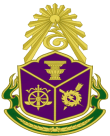 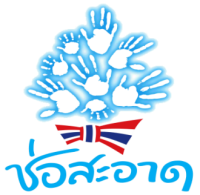 สาเหตุของปัญหา
รากฐานความเชื่อในอดีตขุนนางค้าขายได้ไม่เป็นสิ่งที่น่ารังเกียจ
ตำแหน่งทางราชการนำมาซึ่งผลประโยชน์
ไม่แยกเรื่องประโยชน์ส่วนบุคคล/ประโยชน์ส่วนรวม
ทัศนคติของคนในสังคมพัฒนาไม่ทันระบบกฎหมายที่นำมาใช้
57
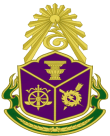 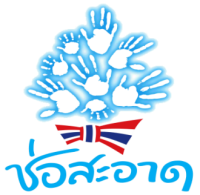 บทบาทและอำนาจหน้าที่ของเจ้าหน้าที่ของรัฐ
แนวความคิดพื้นฐาน : ประโยชน์สาธารณะ
รัฐโดยองค์กรของรัฐหรือเจ้าหน้าที่ของรัฐเป็นผู้ดูแลรักษาประโยชน์ส่วนรวมหรือประโยชน์สาธารณะ
แต่ในกรณีที่ประโยชน์ส่วนตัวของเอกชนไม่สอดคล้องกับประโยชน์สาธารณะจะต้องให้ประโยชน์สาธารณะอยู่เหนือประโยชน์ส่วนตัวของเอกชน
58
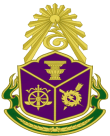 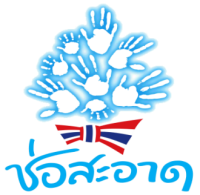 บทบาทและอำนาจหน้าที่ของเจ้าหน้าที่ของรัฐ
หลักการใช้อำนาจของเจ้าหน้าที่ของรัฐ
เจ้าหน้าที่ของรัฐมีความสัมพันธ์กับรัฐ ๒ สถานะ คือเป็นผู้ใช้อำนาจรัฐ และเอกชน
เจ้าหน้าที่ของรัฐในฐานะผู้ใช้อำนาจรัฐจะทำอะไรได้ต้องมีกฎหมายให้อำนาจ
ในฐานะเอกชนจะทำอะไรก็ได้ถ้าไม่มีกฎหมายห้าม
59
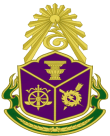 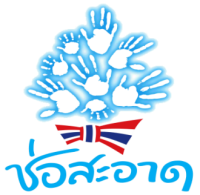 บทบาทและอำนาจหน้าที่ของเจ้าหน้าที่ของรัฐ
เนื่องจากเจ้าหน้าที่ของรัฐมีความสัมพันธ์กับรัฐ  ๒ สถานะดังกล่าว หลักการสากลในการปฏิบัติหน้าที่คือ การสามารถแยกเรื่องตำแหน่งหน้าที่กับเรื่องส่วนตัวออกจากกันได้และห้ามการกระทำที่เป็นการขัดกันระหว่างประโยชน์ส่วนบุคคลกับประโยชน์ส่วนรวม
60
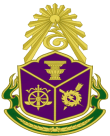 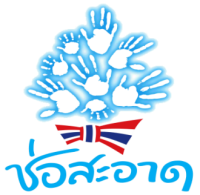 ยุทธศาสตร์ชาติว่าด้วยการป้องกันและปราบปรามการทุจริต
คณะกรรมการ ป.ป.ช. ชุดปัจจุบันได้จัดทำยุทธศาสตร์ชาติ ว่าด้วยการป้องกันและปราบปรามการทุจริต ระยะที่ ๑ (พ.ศ. ๒๕๕๑ - ๒๕๕๕) เพื่อให้ทุกภาคส่วนมีแนวทางในการดำเนินงานที่มีเป้าหมายเดียวกันและได้ขยายระยะเวลาการใช้ยุทธศาสตร์ ระยะที่ ๑ จนถึงปีงบประมาณ พ.ศ. ๒๕๕๗ ตั้งแต่ปีงบประมาณ พ.ศ. ๒๕๕๘ - ๒๕๖๐ เป็นการใช้ยุทธศาสตร์ว่าด้วยการป้องกันและปราบปรามการทุจริต ระยะที่ ๒ ( พ.ศ. ๒๕๕๖ - ๒๕๖๐)
61
ยุทธศาสตร์ชาติว่าด้วยการป้องกันและปราบปรามการทุจริต ระยะที่ 2 (พ.ศ. 2556 – 2560)
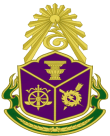 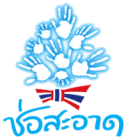 วิสัยทัศน์
“สังคมไทยมีวินัยโปร่งใสยึดมั่นในคุณธรรม จริยธรรมและร่วมป้องกันและปราบปรามการทุจริตเป็นที่ยอมรับในระดับสากล”
พันธกิจที่ 1 
สร้างเสริมคุณธรรม จริยธรรม และจิตสำนึกการต่อต้านการทุจริตโดยเน้นการปรับเปลี่ยนฐานความคิดเพื่อเห็นแก่ประโยชน์ส่วนรวมของประเทศให้แก่ทุกภาคส่วนในสังคมไทยโดยเฉพาะกลุ่มนักการเมืองและเจ้าหน้าที่รัฐ
พันธกิจที่  2 
พัฒนาความร่วมมือระบบการประสานงานและบูรณาการการทำงานระหว่างเครือข่ายการป้องกันและปราบปรามการทุจริตกับทุกภาคส่วน และปรับปรุงกฎหมายเพื่อลดอุปสรรคในการบูรณาการและการดำเนินงานป้องกันและปราบปรามการทุจริตทั้งภายในและระหว่างประเทศ
พันธกิจที่ 3
พัฒนาระบบบริหารและเครื่องมือที่มีประสิทธิภาพ ครอบคลุมพื้นที่เป้าหมาย โดยเป็นนวัตกรรมที่เป็นประโยชน์ในการป้องกันและปราบปรามการทุจริต
พันธกิจที่ 4
สนับสนุนให้ภาคีทุกภาคส่วนสร้างองค์ความรู้ (Knowledge body) เพื่อให้รู้เท่าทันและร่วมกันป้องกันและปราบปรามการทุจริต
วัตถุประสงค์หลักที่ 1 
เพื่อยกระดับจิตสำนึกรับผิดชอบในประโยชน์ของทุกภาคส่วนโดยเฉพาะอย่างยิ่งนักการเมืองและบุคลากรในหน่วยงานต่อต้านการทุจริต
วัตถุประสงค์หลักที่ 3
เพื่อพัฒนาระบบ กลไก และมาตรการที่สนับสนุนให้สาธารณะและภาคประชาชนเข้ามามีส่วนร่วมต่อต้านการทุจริตเกิดความไว้วางใจ และเชื่อมั่นในความปลอดภัย
วัตถุประสงค์หลักที่  2 
เพื่อพัฒนาระบบบริหารการต่อต้านการทุจริตที่มีประสิทธิภาพมีบูรณาการเชื่อมโยงแผนยุทธศาสตร์ชาติฯ กับแผนยุทธศาสตร์ระดับองค์กรของหน่วยงานต่อต้านการทุจริตรวมทั้งแนวทางขับเคลื่อนและทิศทางประเมินผลที่ชัดเจน
วัตถุประสงค์หลักที่ 4
สนับสนุนให้ภาคีทุกภาคส่วนสร้างองค์ความรู้ (Knowledge body) เพื่อให้รู้เท่าทันและร่วมกันป้องกันและปราบปรามการทุจริต
ยุทธศาสตร์ที่ 1
ยุทธศาสตร์ที่ 2
ยุทธศาสตร์ที่ 3
ยุทธศาสตร์ที่ 4
ยุทธศาสตร์ที่ 5
ยุทธศาสตร์ชาติว่าด้วยการป้องกันและปราบปรามการทุจริต ระยะที่ 2 (พ.ศ. 2556 – 2560)
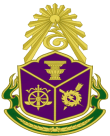 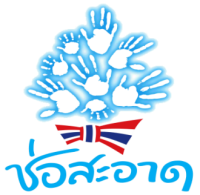 ยุทธศาสตร์ 3
พัฒนาความร่วมมือกับองค์กรต่อต้านการทุจริต และเครือข่าย              ระหว่างประเทศ
ยุทธศาสตร์ 5
เสริมสร้าง             องค์ความรู้ด้านการต่อต้านการทุจริตให้กับบุคลากรทุกภาคส่วน
ยุทธศาสตร์ 1
ปลูกและปลุกจิตสำนึกการต่อต้านการทุจริต เน้นการปรับเปลี่ยนฐานความคิดของคนในทุกภาคส่วนในการรักษาผลประโยชน์สาธารณะ
ยุทธศาสตร์ 2
บูรณาการทำงานของหน่วยงานในการต่อต้านการทุจริต และพัฒนาเครือข่ายในประเทศ
ยุทธศาสตร์ 4
พัฒนาระบบบริหารและเครื่องมือในการป้องกันและปราบปรามการทุจริต
มาตรการ/ แนวทาง
5.1 สร้างองค์ความรู้ในการป้องกันและปราบปรามการทุจริตโดยการศึกษาวิจัยและพัฒนา
5.2 พัฒนาระบบการจัดการองค์ความรู้
5.3 สร้างบุคลากรเชี่ยวชาญเฉพาะสาขาสำหรับตรวจสอบและปราบปรามการทุจริตรายสาขา
มาตรการ/ แนวทาง
4.1 ส่งเสริมและสนับสนุนการศึกษาวิจัยเพื่อพัฒนามาตรการและเครื่องมือในการป้องกันและปราบปรามการทุจริต
4.2 สร้างเสริมระบบแจ้งเบาะแสและการคุ้มครองพยาน การเสริมสร้างศักยภาพและการมีส่วนร่วมในการแก้ไขปัญหาทุจริตให้กับภาคีเครือข่ายภาคประชาสังคมและประชาชนเพื่อให้เกิดความเชื่อมั่น
4.3 สร้างเสริมระบบรับเรื่องร้องเรียนให้กับองค์กรตามรัฐธรรมนูญที่ต่อต้านการทุจริต
มาตรการ/ แนวทาง
3.1 ประสานความร่วมมือกับหน่วยงาน/องค์กรต่อต้านการทุจริตและองค์กรเอกชนในระดับนานาชาติ
3.2 ปรับปรุงและพัฒนากฎหมายให้สอดคล้องกับอนุสัญญาระหว่างประเทศ 
3.3 สร้างความร่วมมือโดยการเข้าร่วมปฏิญญาและการทำบันทึกความเข้าใจระหว่างประเทศ
มาตรการ/ แนวทาง
2.1 ประสานการทำงานและการบริหารระหว่างองค์กรตามรัฐธรรมนูญ
2.2 สร้างความเข้มแข็งการบูรณาการความร่วมมือระหว่างภาคีเครือข่าย หน่วยงานภาครัฐ ภาคเอกชน ภาคประชาสังคมและประชาชนในการต่อต้านการทุจริต
2.3 พัฒนาระบบฐานข้อมูลกลาง
2.4 ปรับปรุงกฎหมายและการบังคับใช้กฎหมายรวมถึงการพัฒนาระเบียบ หลักเกณฑ์ข้อบังคับในแต่ละหน่วยงานหลักในการต่อต้านการทุจริตให้สอดคล้องกัน
มาตรการ/ แนวทาง
1.1 ส่งเสริมการดำเนินชีวิตตามหลักปรัชญาเศรษฐกิจพอเพียง
1.2 ส่งเสริมการใช้และกำหนดบทลงโทษในประมวลจริยธรรมแก่ทุกภาคส่วน
1.3 การใช้การศึกษาและศาสนาเป็นเครื่องมือการปลูก-ปลุก-ปรับเปลี่ยนฐานความคิด
1.4 ดูแลคุณภาพชีวิตและรายได้ของเจ้าหน้าที่ของรัฐและข้าราชการ
63
การเปลี่ยนฐานความคิดของคนในสังคมไทย
สามารถแยกแยะว่าเรื่องใดเป็นประโยชน์ส่วนบุคคลและประโยชน์ส่วนรวม(มีทักษะในการคิด)
เข้าใจเรื่องการขัดกันระหว่างประโยชน์ส่วนบุคคลกับประโยชน์ส่วนรวม
ยึดถือประโยชน์ส่วนรวมมากกว่าประโยชน์ส่วนตน(มีจิตสาธารณะ)
ประมวลจริยธรรมข้าราชการพลเรือน ข้อ๕ ข้าราชการต้องแยกเรืองส่วนตัวออกจากตำแหน่งหน้าที่ และยึดถือประโยชน์ส่วนรวมของประเทศชาติ เหนือประโยชน์ส่วนตน
ร่างรัฐธรรมนูญแห่งราชอาณาจักรไทย มาตรา ๗๕(๑) กำหนดให้ผู้ดำรงตำแหน่งทางการเมืองและผู้นำอื่นในภาครัฐอย่างน้อยต้องปฏิบัติตนโดย แยกเรื่องส่วนตัวออกจากตำแหน่งหน้าที่ และยึดประโยชน์ส่วนรวมของประเทศชาติและประชาชนเหนือประโยชน์ส่วนตนและของพรรคการเมืองหรือกลุ่มการเมืองที่ตนสังกัด
64
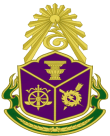 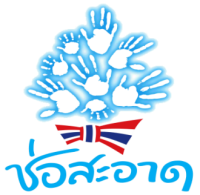 ความสัมพันธ์ของการขับเคลื่อนยุทธศาสตร์ฯ เพื่อเพิ่มคะแนนดัชนี CPI ของไทย
65
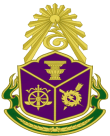 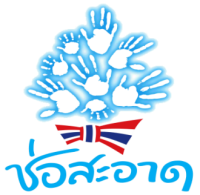 การกำหนดเป้าหมาย ยุทธศาสตร์ และตัวชี้วัดในยุทธศาสตร์ชาติฯ ระยะที่ 2
วัตถุประสงค์หลักที่ 1
ยกระดับจิตสำนึกรับผิดชอบในประโยชน์ของทุกภาคส่วนโดยเฉพาะอย่างยิ่งนักการเมืองและบุคลากรในหน่วยงานภาครัฐในการต่อต้านการทุจริต
ยุทธศาสตร์ที่ 1	ปลูกและปลุกจิตสำนึกการต่อต้านการทุจริต เน้นการปรับเปลี่ยนฐานความคิดของคนในทุกภาคส่วนในการรักษาผลประโยชน์สาธารณะ
ตัวชี้วัด
จำนวนหลักสูตรการเรียนการสอนและการฝึกอบรมที่เกี่ยวข้องกับการปลูกจิตสำนึกด้านการต่อต้านการทุจริต
ความสำเร็จของการพัฒนาระดับคุณธรรมและความโปร่งใสในหน่วยงานภาครัฐ
พฤติกรรมของผู้ดำรงตำแหน่งทางการเมืองเป็นที่ยอมรับของประชาชนมากขึ้นอย่างมีนัยสำคัญ
66
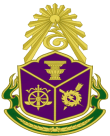 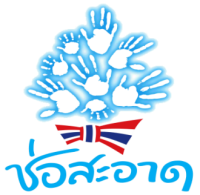 การกำหนดเป้าหมาย ยุทธศาสตร์ และตัวชี้วัดในยุทธศาสตร์ชาติฯ ระยะที่ 2
วัตถุประสงค์หลักที่ 2
เพื่อพัฒนาระบบบริหารการต่อต้านการทุจริตที่มีประสิทธิภาพ 
มีการบูรณาการเชื่อมโยงแผนยุทธศาสตร์ชาติฯ กับแผนยุทธศาสตร์ระดับองค์กรของหน่วยงาน
ต่อต้านการทุจริต รวมทั้งแนวทางขับเคลื่อนและทิศทางประเมินผลที่ชัดเจน
ยุทธศาสตร์ที่ 2  บูรณาการทำงานของหน่วยงานในการต่อต้านการทุจริต และพัฒนาเครือข่ายในประเทศ
ยุทธศาสตร์ที่ 3 พัฒนาความร่วมมือกับองค์กรต่อต้านการทุจริตและเครือข่ายระหว่างประเทศ
ตัวชี้วัด
ความก้าวหน้าหรือความสำเร็จในการพัฒนาระบบบริหารและการประสานงานการต่อต้านการทุจริตที่เชื่อมโยงการทำงานระหว่างองค์กรตามรัฐธรรมนูญและหน่วยงานที่เกี่ยวข้องในการต่อต้านการทุจริต (Anti-Corruption Agencies: ACA) ของต่างประเทศและภาคีอื่นๆ รวมทั้งการเชื่อมโยงจากส่วนกลางสู่พื้นที่
ระดับความสำเร็จของการพัฒนาระบบการติดตามและประเมินผลการขับเคลื่อนแผนยุทธศาสตร์ชาติว่าด้วยการป้องกันและปราบปรามการทุจริต ระยะที่ ๒ (พ.ศ. ๒๕๕๖ – ๒๕๖๐)
3.  รัฐบาลมีแนวนโยบายสนับสนุนในการขับเคลื่อนยุทธศาสตร์ฯ ที่ชัดเจนทั้งทางด้านงบประมาณและบุคลากรในสัดส่วนที่เหมาะสม
67
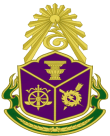 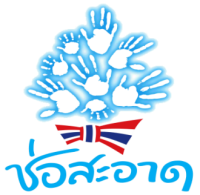 การกำหนดเป้าหมาย ยุทธศาสตร์ และตัวชี้วัดในยุทธศาสตร์ชาติฯ ระยะที่ 2
วัตถุประสงค์หลักที่ 3
เพื่อพัฒนาระบบ กลไก และมาตรการที่สนับสนุนให้ทุกภาคส่วนโดยเฉพาะภาคประชาชนเข้ามามีส่วนร่วมต่อต้านการทุจริต เกิดความไว้วางใจ และเชื่อมั่นในความปลอดภัย
ยุทธศาสตร์ที่ 4   พัฒนาระบบบริหารและเครื่องมือในการป้องกันและปราบปรามการทุจริต
ตัวชี้วัด
1.	ระดับความสำเร็จของการบังคับใช้กฎหมายการคุ้มครองพยานและผู้แจ้งเบาะแสอย่างมีประสิทธิภาพ
2.	จำนวนเครือข่ายเพื่อร่วมขับเคลื่อนการป้องกันและปราบปรามการทุจริตทั้งในประเทศและต่างประเทศเพิ่มขึ้น
3.	ร้อยละความพึงพอใจของภาคีทุกภาคส่วนที่มีต่อระบบแจ้งเบาะแสการทุจริต
4.	ระดับความเป็นอิสระของสื่อและการเข้าถึงข้อมูลของประชาชน
68
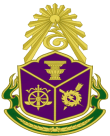 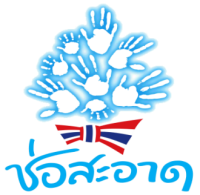 การกำหนดเป้าหมาย ยุทธศาสตร์ และตัวชี้วัดในยุทธศาสตร์ชาติฯ ระยะที่ 2
วัตถุประสงค์หลักที่ 4
เพื่อยกระดับสมรรถนะการดำเนินงานของหน่วยงานต่อต้านการทุจริตในด้านการต่อต้านทุจริตให้เท่าทันสถานการณ์และได้มาตรฐานสากล
ยุทธศาสตร์ที่ 5  เสริมสร้างองค์ความรู้ด้านการต่อต้านการทุจริตให้กับบุคลากรทุกภาคส่วน
ตัวชี้วัด
1..	ระดับความสำเร็จในการเตรียมความพร้อมการพัฒนากลไกความร่วมมือและมาตรการทางกฎหมายรองรับการจัดตั้งประชาคมอาเซียนว่าด้วยการป้องกันและปราบปรามการทุจริต
2.	ระดับความสำเร็จการจัดตั้งฐานข้อมูลกลางและองค์ความรู้ที่เท่าทันสถานการณ์เพื่อเป็นประโยชน์ต่อการวิจัย การพัฒนาบุคลากรและกิจกรรมที่เกี่ยวข้องกับการป้องกันและปราบปรามการทุจริต
3.	ระดับความสำเร็จในการปรับปรุงและพัฒนากฎหมาย การจัดทำมาตรการ และกลไกการป้องกันและปราบปรามการทุจริตที่สอดคล้องกับอนุสัญญาสหประชาชาติว่าด้วยการต่อต้านการทุจริต ค.ศ. 2003
69
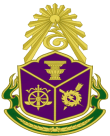 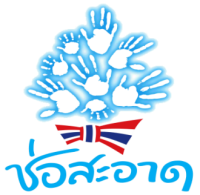 ยุทธศาสตร์ชาติว่าด้วยการป้องกันและปราบปรามการทุจริต ระยะที่ 2
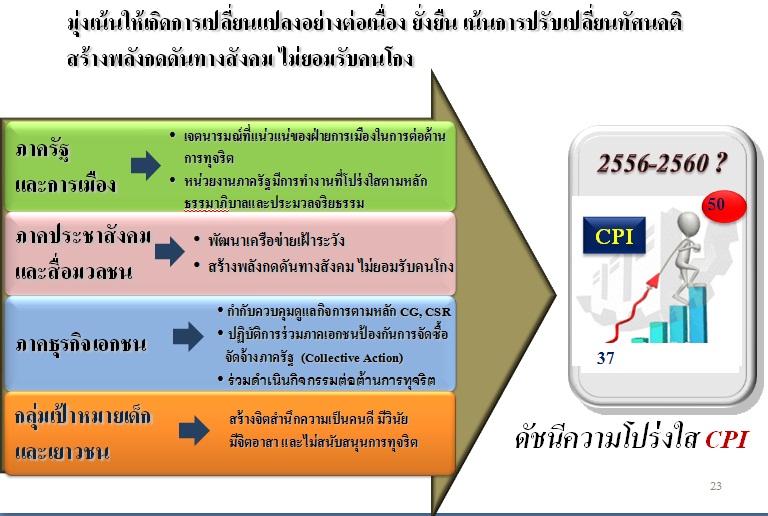 70
ที่มา: ศ.ดร. ภักดี โพธิศิริ, กรรมการ ป.ป.ช., การอบรมหลักสูตร “พนักงานป้องกันการทุจริต”, 24 กรกฎาคม 2556
การป้องกัน ปราบปรามการทุจริตและประพฤติมิชอบในภาครัฐ
นโยบาย              การปฏิบัติ
(Policy Integration)
ผลผลิต
(Output)
ผลลัพธ์
(Outcome)
ผลกระทบ
(Impact)
เพิ่มประสิทธิภาพการแสวงหาข้อเท็จจริงและการไต่สวนวินิจฉัย
การทุจริตในภาครัฐได้รับการตรวจสอบ
สร้างความตระหนักรู้เรื่องคุณธรรม จริยธรรม วัฒนธรรมสุจริต การป้องกันและปราบปรามการทุจริตในทุกภาคส่วน
ประชาชนและหน่วยงานภาครัฐให้ความร่วมมือในการป้องกันการทุจริต
ลดปัญหาการทุจริต    ในสังคมไทย
 การดำเนินงาน ภาครัฐ   มีความโปร่งใสและ             มีธรรมาภิบาลตามหลักสากล
ประเทศไทยมีการบริหารงานที่โปร่งใส มีธรรมาภิบาล
ประเทศชาติ       มีภาพลักษณ์คอร์รัปชันดีขึ้น
ลดปัญหาการทุจริตในสังคมไทย
สร้างกลไกการป้องกันการทุจริตให้เข้มแข็งและมีประสิทธิภาพ
สร้างความตระหนักรู้ในการป้องกันและปราบปรามการทุจริต
เสริมสร้างความเข้มแข็งในการปราบปรามการทุจริต
เสริมสร้างและสนับสนุน ให้ใช้หลักธรรมาภิบาลในการบริหารองค์กรให้เจ้าหน้าที่ของรัฐยึดถือปฏิบัติตามประมวลจริยธรรมในการปฏิบัติหน้าที่
 บูรณาการการทำงานของหน่วยงานภาครัฐ  
 พัฒนาเครือข่ายความร่วมมือกับภาคีทุกภาคส่วนในประเทศ และพัฒนาเครือข่ายระหว่างประเทศ
 สนับสนุนให้ประชาชน    ทั่วประเทศมีส่วนร่วมในการป้องกันการทุจริต
สร้างจิตสำนึก ค่านิยม คุณธรรม จริยธรรม และวัฒนธรรมสุจริต    ให้ตระหนักรู้เรื่องความซื่อสัตย์สุจริตและการป้องกันและปราบปรามการทุจริตในทุกภาคส่วน
 สนับสนุนและเชิดชูข้าราชการที่มีค่านิยมในการต่อต้านการทุจริต
เพิ่มประสิทธิภาพการแสวงหาข้อเท็จจริง ตรวจสอบ และการไต่สวนวินิจฉัย
 ตรวจสอบบัญชีแสดงรายการทรัพย์สินและหนี้สิน
 การสืบสวนและสอบสวนการกระทำผิดเกี่ยวกับการทุจริตและประพฤติมิชอบในภาครัฐ
 เข้มงวดการบังคับใช้กฎหมายในกระบวนการตรวจสอบการป้องกันและปราบปรามการทุจริต
ตัวชี้วัด : 
  ดัชนีชี้วัดภาพลักษณ์คอร์รัปชันของไทยเข้าสู่ระดับที่ดีขึ้น
  ความสำเร็จของการพัฒนาระดับคุณธรรมและความโปร่งใสในหน่วยงานภาครัฐ
 -  เสริมสร้างคุณธรรม จริยธรรม และ             ธรรมาภิบาลในสถานศึกษา 
     สพฐ.    :  นักเรียน จำนวน 7,243,713 คน
     อาชีวฯ  :  สถานศึกษา จำนวน 421 แห่ง      
     สกอ.    :  สถานศึกษา จำนวน 80 แห่ง
ป.ป.ช./ก.ยุติธรรม (ป.ป.ท.) /ก.พ.ร./ ก.ศึกษาฯ/ ก.แรงงาน
ก.พัฒนาสังคมฯ / ก.พลังงาน/ก.ศึกษาฯ /      ส.ผู้ตรวจการแผ่นดิน
ป.ป.ช./สตช. /ป.ป.ง.
งบประมาณรวมทั้งสิ้น
ปี 2558 จำนวน  2,106.1171 ล้านบาท
ปี 2558                  813.6034 ลบ.
ปี 2558                    715.9969 ลบ.
ปี 2558              590.8436 ลบ.
15. การป้องกัน ปราบปรามการทุจริตและประพฤติมิชอบในภาครัฐ
นโยบาย              การปฏิบัติ
(Policy Integration)
ผลผลิต
(Output)
ผลลัพธ์
(Outcome)
ผลกระทบ
(Impact)
เพิ่มประสิทธิภาพการแสวงหาข้อเท็จจริงและการไต่สวนวินิจฉัย
การทุจริตในภาครัฐได้รับการตรวจสอบ
สร้างความตระหนักรู้เรื่องคุณธรรม จริยธรรม วัฒนธรรมสุจริต การป้องกันและปราบปรามการทุจริตในทุกภาคส่วน
ประชาชนและหน่วยงานภาครัฐให้ความร่วมมือในการป้องกันการทุจริต
ประเทศไทยมีการบริหารงานที่โปร่งใส มีธรรมาภิบาล
ประเทศชาติ       มีภาพลักษณ์คอร์รัปชั่นดีขึ้น
ลดปัญหาการทุจริต    ในสังคมไทย
 การดำเนินงาน   ภาครัฐมีความโปร่งใสและมีธรรมาภิบาลตามหลักสากล
ลดปัญหาการทุจริตในสังคมไทย
สร้างกลไกการป้องกันการทุจริตให้เข้มแข็งและมีประสิทธิภาพ
สร้างความตระหนักรู้ในการป้องกันและปราบปรามการทุจริต
เสริมสร้างความเข้มแข็งในการปราบปรามการทุจริต
ปี 2559                  998.6984 ลบ.
ปี 2559                   694.1951 ลบ.
ปี 2559              1,110.3077 ลบ.
ตัวชี้วัด : ดัชนีชี้วัดภาพลักษณ์            คอร์รัปชั่นของไทยเข้าสู่            ระดับที่ดีขึ้น
งบประมาณปี 2559 
รวมทั้งสิ้น 2,803.2012 ล้านบาท
หน่วยงานที่เกี่ยวข้อง 70 หน่วยงาน
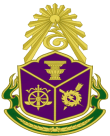 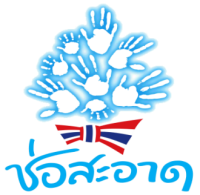 ตัวแบบเพื่อการขับเคลื่อนยุทธศาสตร์
ปัจจัยที่เป็นตัวนำไปสู่ผลลัพธ์
ผลลัพธ์
ภาวะผู้นำ
กระบวนการ
ผลด้านบุคลากร
ผลการดำเนินงาน
บุคลากร
กลยุทธ์และ  นโยบาย
ผลด้านลูกค้า
พันธมิตรและ ทรัพยากร
ผลด้านสังคม
การเรียนรู้และนวัตกรรม
73
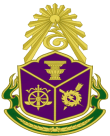 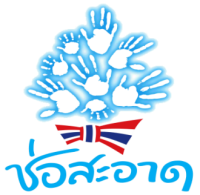 การขับเคลื่อนยุทธศาสตร์ชาติฯ ระยะที่ 2 และการติดตามประเมินผล
การขับเคลื่อนยุทธศาสตร์ชาติฯ โดยใช้รูปแบบคณะกรรมการและคณะอนุกรรมการ
คณะกรรมการ
 ป.ป.ช.
+ประมวลผล
คณะรัฐมนตรี
คณะอนุกรรมการฯ
อำนวยการ
คณะอนุกรรมการฯ
ภาคเอกชน
กลไกขับเคลื่อนยุทธศาสตร์ข้างเคียง
คณะอนุกรรมการ
ภาคประชาสังคมและสื่อมวลชน
คณะกรรมการ
ขับเคลื่อนฯ
ภาครัฐ
คณะอนุ
กรรมการฯ
กลไกศาสนา
คณะอนุ
กรรมการฯ
กลไกการศึกษา
74
ที่มา: ศ.ดร. ภักดี โพธิศิริ, กรรมการ ป.ป.ช., การอบรมหลักสูตร “พนักงานป้องกันการทุจริต”, 24 กรกฎาคม 2556
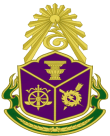 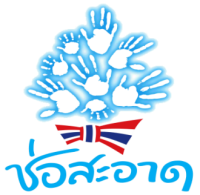 การขับเคลื่อนยุทธศาสตร์ชาติฯ ระยะที่ 2 และการติดตามประเมินผล
ความเชื่อมโยงการดำเนินงานขององค์กรตามรัฐธรรมนูญกับแหล่งข้อมูลหลักของ CPI
องค์กรหลัก: ป.ป.ช. , คตง. ,กกต. , (+ป.ป.ท.)
จุดเด่น: อำนาจตามกฎหมาย เพียงพอ?
จุดด้อย: ความล่าช้า การประสานงานระหว่างองค์กร และการบังคับใช้กฎหมาย
องค์กรหลัก: ป.ป.ช. , คตง. , (+ป.ป.ท.)
แนวทาง: เพิ่มช่องทางการร้องเรียน ให้มีความสะดวก รวดเร็ว
ส่งเสริมการรวมตัวภาคีเครือข่ายภาคเอกชนต่อต้านการจ่ายเงินสินบน
ทุกองค์กรร่วมกัน
แนวทาง: ลดโอกาสการกระทำทุจริต (ลด power และ discretion ของจนท.รัฐ)
เพิ่ม transparency และ accountability ในกระบวนการดำเนินงานในภาครัฐ
องค์กรหลัก: ป.ป.ช.
(องค์กรอื่น+ภาคีเครือข่าย)
แนวทาง: ให้การสนับสนุนการดำเนินการอย่างเป็นระบบและต่อเนื่องแก่ กลุ่ม watch dog, whistle blower, investigative reporters
องค์กรหลัก: คตง.
องค์กรอื่น: การสนับสนุนด้านข้อมูล และการประสานงาน
75
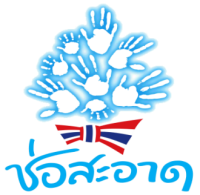 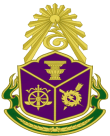 การขับเคลื่อนยุทธศาสตร์ชาติฯ ระยะที่ 2 และการติดตามประเมินผล
ความเชื่อมโยงการดำเนินงานขององค์กรตามรัฐธรรมนูญกับแหล่งข้อมูลหลักของ CPI
องค์กรหลัก: ภารกิจด้านป้องกัน สำนักงาน ป.ป.ช.
(+ทุกองค์กรร่วมกัน)
แนวทาง: เน้นงานด้านการป้องกัน การจัดโครงการ กิจกรรมเพื่อปลูก-ปลุกค่านิยมที่ถูกต้อง เพื่อต่อต้านพฤติกรรมการทุจริตทุกรูปแบบ ผ่านการประชาสัมพันธ์อย่างต่อเนื่องและมีทิศทาง มีเนื้อหาที่ชัดเจน เข้าใจง่าย เข้าถึงกลุ่มเป้าหมาย
องค์กรหลัก: ป.ป.ช. 
ร่วมกับ: กกต. , คตง. , อส. , (+ป.ป.ท. , DSI) (องค์กรอื่น+ภาคีเครือข่าย)
แนวทาง: เพิ่มต้นทุนความเสี่ยงในการถูกจับ และดำเนินคดีแก่ จนท.รัฐ การใช้หลักจริยธรรม เพื่อเป็นบรรทัดฐานแก่ จนท.รัฐ และผู้ดำรงตำแหน่งทางการเมืองยึดถือปฏิบัติ
องค์กรหลัก: ป.ป.ช. ,  คตง. , (+ป.ป.ท.)
แนวทาง: การเพิ่มต้นทุนในการทำทุจริต (เพิ่มความเสี่ยงในการถูกดำเนินคดีและบทลงโทษ) 
 กฎหมายด้านการคุ้มครองพยานในคดีอาญา
 ค่าตอบแทนและการคุ้มครองผู้แจ้งเบาะแส
76
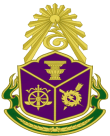 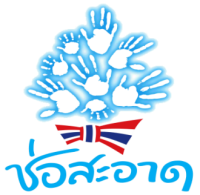 บทบาทของหน่วยงานภาครัฐในการขับเคลื่อนงานด้านการป้องกันและปราบปรามการทุจริตตามแนวทางของยุทธศาสตร์ชาติว่าด้วยการป้องกันและปราบปรามการทุจริต ระยะที่ ๒
เป็นการร่วมกันดำเนินงานภายใต้กรอบยุทธศาสตร์ฯ และแผนบูรณาการการป้องกันปราบปรามการทุจริตและประพฤติมิชอบในภาครัฐผ่านบันทึกข้อตกลงความร่วมมือ
ป.ป.ช. ลงนาม MOU ต่อต้านการทุจริตร่วมกับกระทรวงศึกษาธิการ เพื่อประสานความร่วมมือในการต่อต้านการทุจริตคอร์รัปชัน โดยอาศัยกลไกทางการศึกษาเป็นเครื่องมือในการปลูกจิตสำนึกให้แก่เยาวชน
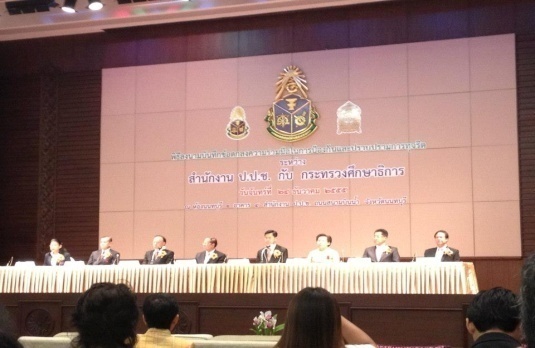 77
หน่วยงานที่ทำบันทึกข้อตกลงความร่วมมือ (MOU) กับสำนักงาน ป.ป.ช.
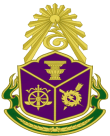 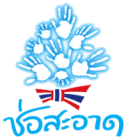 เป้า          ภาครัฐ
หน่วยงานภาครัฐ
 ศูนย์ปฏิบัติการต่อต้านการทุจริต
 สำนักงาน ก.พ.ร.
 สำนักงาน ป.ป.ท.
 กรมที่ดิน
 สำนักงานประกันสังคม (สปส.)
 สำนักงานหลักประกันสุขภาพแห่งชาติ (สปสช.)
 สำนักงานตำรวจแห่งชาติ
 กระทรวงการพัฒนาสังคมและความมั่นคงของมนุษย์
 สำนักงานผู้ตรวจการแผ่นดิน
 อปท.ต้นแบบด้านการป้องกันการทุจริต 28 แห่ง สคร. และหน่วยงานรัฐวิสาหกิจ
 ศูนย์คุณธรรม (องค์การมหาชน)
 สำนักงานกองทุนสนับสนุนการวิจัย
 กระทรวงมหาดไทย (เป็นหน่วยงานที่ทำ MOU กับสำนักงาน ป.ป.ช. ล่าสุด เมื่อวันที่ 3 ธ.ค. 57)
ผู้ดำรงตำแหน่งทางการเมือง
 สภาพัฒนาการเมือง
 วุฒิสภา
เป้า         กลุ่มเด็กและเยาวชน
 กระทรวงศึกษาธิการ
  สภาการศึกษา 
  สำนักงานคณะกรรมการการศึกษาขั้นพื้นฐาน 
  สำนักงานคณะกรรมการการอาชีวศึกษา 
  สำนักงานคณะกรรมการอุดมศึกษา
  สำนักงานส่งเสริมการศึกษานอกระบบและ
  การศึกษาตามอัธยาศัย (กศน.)
 สำนักงานลูกเสือแห่งชาติ
 สมาชิกที่ประชุมอธิการบดีแห่งประเทศไทย รวม 27 แห่ง
 สำนักงานโครงการกองทุนการศึกษา
 มหาวิทยาลัยมหาจุฬาลงกรณ์ราชวิทยาลัย (มจร.)
เป้า        ภาคประชาสังคมและสื่อ
เครือข่ายอาสาสมัครสาธารณสุขประจำหมู่บ้าน (อสม.)
สถาบันวิจัยเพื่อการพัฒนาประเทศไทย 
ภาคีเครือข่ายเสริมสร้างพลังคุณธรรม จริยธรรมของแผ่นดิน ระหว่าง 7 องค์กร
เป้า        ภาคเอกชน
 สภาอุตสาหกรรมแห่งประเทศไทย
78
เพื่อให้กระทรวงศึกษาฯ มีบทบาทในการส่งเสริมให้ทุกหน่วยงานได้ นำยุทธศาสตร์ชาติฯ และดัชนีวัดความโปร่งใส ไปประยุกต์ใช้ โดยเฉพาะการส่งเสริมด้านคุณธรรม จริยธรรมแก่บุคลากรในระบบการศึกษา
เพื่อ สร้างเครือข่ายป้องกันและปราบปรามการทุจริต
ในกลุ่มบุคลากรของกระทรวงศึกษาฯ ทุกระดับ เสริมสร้างบทบาท
ในการเฝ้าระวัง และมีส่วนร่วมในการป้องกันและต่อต้านการทุจริต
เพื่อสนับสนุน เผยแพร่ และประสานให้เกิดการเสริมสร้าง
ทัศนคติ ค่านิยม ในความซื่อสัตย์สุจริตในสถาบัน
การศึกษาทุกระดับและบุคลากรในสังกัดกระทรวงศึกษาธิการ
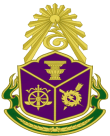 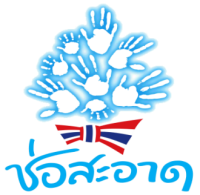 ยุทธศาสตร์ชาติว่าด้วยการป้องกันและปราบปรามการทุจริต ระยะที่ 2 (พ.ศ. 2556-2560)
ตัวอย่าง: บันทึกข้อตกลงความร่วมมือในการป้องกันและปราบปรามการทุจริต (MOU) 
ระหว่าง สำนักงาน ป.ป.ช. และกระทรวงศึกษาธิการ
สาระสำคัญ
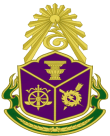 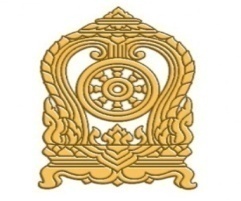 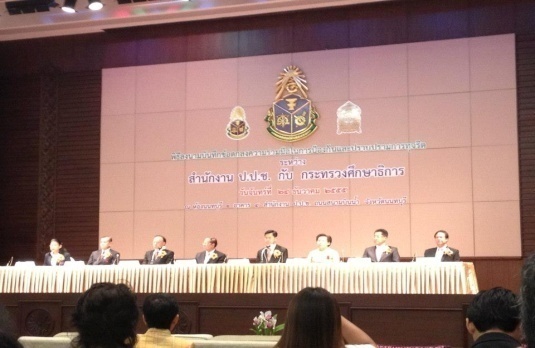 ป.ป.ช. ลงนาม MOU ต่อต้านการทุจริตร่วมกับกระทรวงศึกษาธิการ เพื่อประสานความร่วมมือในการต่อต้านการทุจริตคอร์รัปชัน  โดยอาศัยกลไกทางการศึกษาเป็นเครื่องมือในการปลูกจิตสำนึกให้แก่เยาวชน
79
การร่วมขับเคลื่อนยุทธศาสตร์ชาติฯ ระยะที่ 2  โดยใช้
ยุทธศาสตร์ชาติฯ ระยะที่ 2 เป็นกรอบในการปรับปรุง
แผนปฏิบัติราชการฯ  เพื่อเสริมสร้างความเข้มแข็งและ            
เป็นเครือข่ายการขับเคลื่อนยุทธศาสตร์/มาตรการต่อต้าน
การทุจริตโดยการบูรณาการงานต่อต้านการทุจริตและ
งานคุ้มครองจริยธรรมที่เน้นการปฏิบัติตามประมวลจริยธรรม
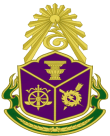 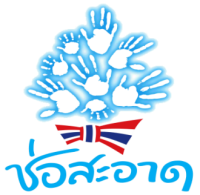 ยุทธศาสตร์ชาติว่าด้วยการป้องกันและปราบปรามการทุจริต ระยะที่ 2 (พ.ศ. 2556-2560)
ตัวอย่าง : บันทึกข้อตกลงความร่วมมือในการป้องกันและปราบปรามการทุจริต (MOU) 
ระหว่าง สำนักงาน ป.ป.ช. ระหว่าง สำนักงาน ก.พ.ร. สำนักงาน ป.ป.ท. และ ศปท. 35 ส่วนราชการ
สาระสำคัญ
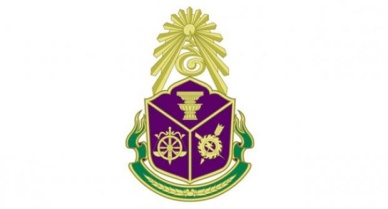 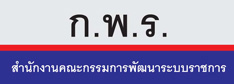 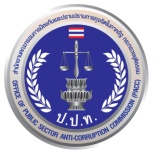 ศูนย์ปฏิบัติการต่อต้านการทุจริต (ศปท.)
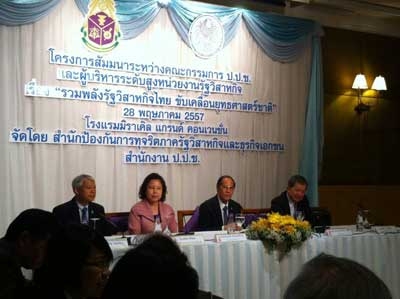 ป.ป.ช. ลงนาม MOU ความร่วมมือระหว่าง สำนักงาน ป.ป.ช.  สำนักงาน ก.พ.ร. สำนักงาน ป.ป.ท. และ ศปท. ทั้ง 35 ส่วนราชการ
80
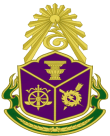 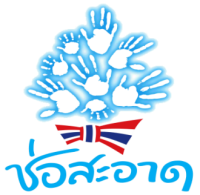 ปัญหาและความท้าทายของหน่วยงานภาครัฐสำหรับการขับเคลื่อนงานด้านการป้องกันและปราบปรามการทุจริต
๑.	เป็นการบูรณาการการดำเนินงานร่วมกันเป็นครั้งแรก
๒.	เป็นการปรับ Mindset ของคนไทยทั้งประเทศเพื่อปรับเปลี่ยนพฤติกรรม
๓.	มีการประเมินผลการปรับเปลี่ยนพฤติกรรมในภาพรวมของหน่วยงานด้วยระบบประเมิน ITA
81
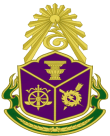 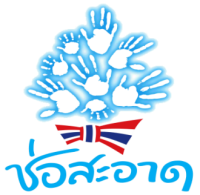 วัตถุประสงค์ในการนำเครื่องมือประเมินคุณธรรมและความโปร่งใสมาใช้ในการประเมินหน่วยงานภาครัฐ
๑.	เพื่อให้ทราบสถานะระดับคุณธรรมและความโปร่งใสของหน่วยงานของรัฐแต่ละแห่งว่ามีการดำเนินงานเป็นไปตามหลักธรรมาภิบาลและเจ้าหน้าที่ในองค์กรในภาพรวมปฏิบัติตามประมวลจริยธรรมหรือไม่อยู่ในระดับใด มีข้อบกพร่องในองค์ประกอบข้อใด เพื่อที่จะได้ปรับปรุงแก้ไขให้ดีขึ้น
๒.	เพื่อช่วยยกระดับค่า CPI ของประเทศไทยให้สูงขึ้นให้ได้ระดับ ๕๐ จากคะแนนเต็ม ๑๐๐ ในปี พ.ศ. ๒๕๖๐ ตามเป้าหมายที่กำหนดไว้ตามยุทธศาสตร์ชาติว่าด้วยการป้องกันและปราบปราม ระยะที่ ๒ (แผนพัฒนาการเศรษฐกิจและสังคมแห่งชาติ ฉบับที่ ๑๑ ได้กำหนดเป้าหมายดังกล่าวไว้ในปี พ.ศ. ๒๕๕๙)
82
กรอบแนวคิดการประเมินคุณธรรมและความโปร่งใสในการดำเนินงาน
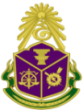 การดำเนินงานขององค์กร
EIT และ EBIT
ความโปร่งใส
(Transparency)
ระบบการร้องเรียนขององค์กร
EIT และ EBIT
ความพร้อมรับผิด
(Accountability)
ความรับผิดชอบตามการปฏิบัติหน้าที่
EIT
การรับรู้ข้อมูลการทุจริต
(Corruption Perceived)
EIT
คุณธรรมการให้บริการของหน่วยงาน
(Integrity in Service Delivery)
ประสบการณ์ตรง
(Experience)
Integrity & Transparency Assessment
EIT
IIT
วัฒนธรรมองค์กร
 (Organization Culture)
วัฒนธรรมคุณธรรมในองค์กร
(Integrity Culture)
การต่อต้านการทุจริตขององค์กร
(Anti-Corruption Practices)
IIT และ EBIT
การบริหารงานบุคคล
(Personnel Management)
IIT
หมายเหตุ :
EIT คือ External Integrity & Transparency Assessment
(การประเมินจากมุมมองภายนอกองค์กร)
IIT คือ Internal Integrity & Transparency Assessment
(การประเมินจากมุมมองภายในองค์กร)
EBIT คือ Evidence-Based Integrity & Transparency Assessment
(การประเมินจากหลักฐานเชิงประจักษ์)
คุณธรรมการทำงานในหน่วยงาน
(Work Integrity)
การบริหารงบประมาณ
(Budget Execution)
IIT
ความเป็นธรรมในการมอบหมายงาน
(Fairness in Work Assignment)
IIT
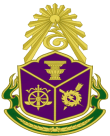 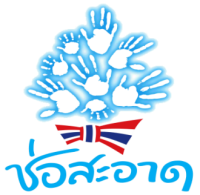 การประเมินผล: คุณธรรม จริยธรรม ความโปร่งใส
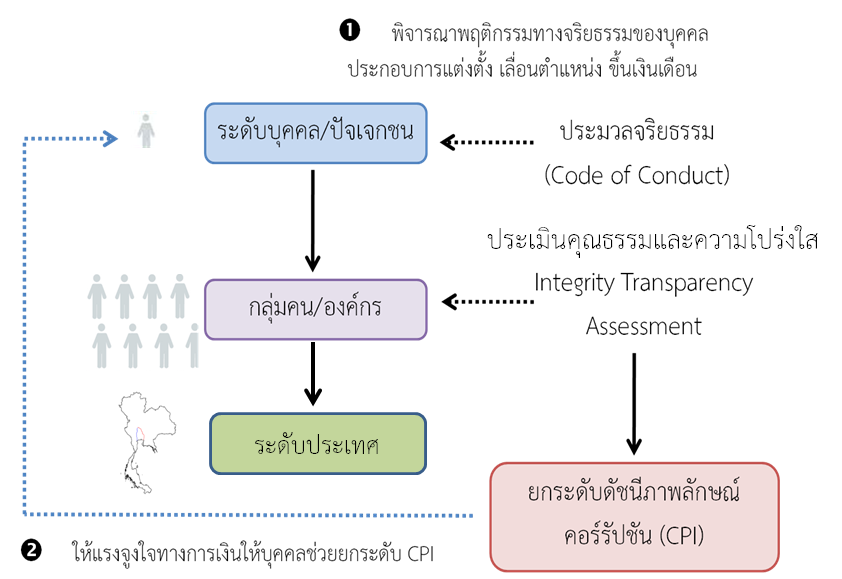 84
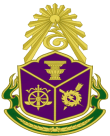 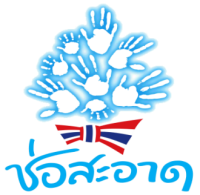 ทฤษฎีของการเปลี่ยนแปลงด้วยตัวชี้วัด
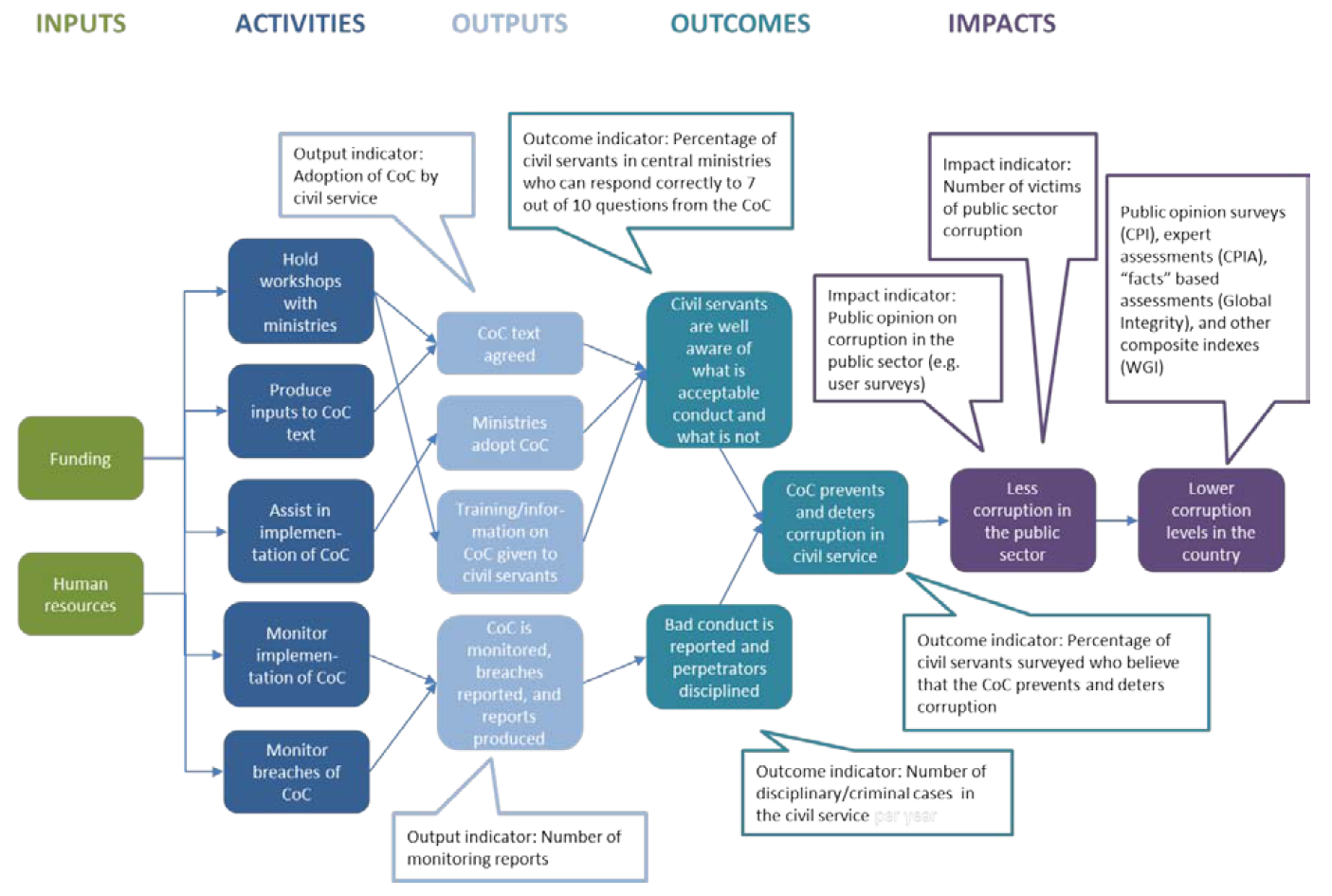 ปัจจัยการผลิต
ผลกระทบ
กิจกรรม
ผลผลิต
ผลลัพธ์
ตัวชี้วัดผลลัพธ์: ร้อยละของข้าราชการในหน่วยงานหลักสามารถตอบคำถามจากประมวลจริยธรรม 7 ข้อจาก 10 ข้อได้อย่างถูกต้อง
ตัวชี้วัดผลกระทบ: จำนวนผู้เสียหายจากการกระทำทุจริตในภาครัฐ
ตัวชี้วัดผลผลิต: การนำประมวลจริยธรรมไปใช้ของภาครัฐ
การสำรวจความคิดเห็นของประชาชน (CPI) การประเมินจากความเชี่ยวชาญ (CPIA) การประเมินจากข้อเท็จจริง (Global Integrity) และดัชนีชี้วัดร่วมอื่นๆ (WGI)
จัดประชุมเชิงปฏิบัติการกับหน่วยงานภาครัฐ
ตัวชี้วัดผลกระทบ: ความคิดเห็นสาธารณะในประเด็นการทุจริตในภาครัฐ เช่น การสำรวจความคิดเห็นของประชาชน
เจ้าหน้าที่รัฐตระหนักว่าการกระทำใดที่พึงปฏิบัติและไม่พึงปฏิบัติ
การตกลงร่วมกันในเนื้อหาประมวลจริยธรรม
CoC textagreed
จัดทำเนื้อหาประมวลจริยธรรม
Ministriesadopt CoC
หน่วยงานภาครัฐนำประมวลจริยธรรมไปใช้
การระดมทุน
การทุจริตในภาครัฐลดลง
ลดระดับการทุจริตในประเทศ
ประมวลจริยธรรมช่วยป้องกันและยับยั้งการทุจริตในวงราชการ
Training/infor-mation on CoC given to civil servants
ฝึกอบรมและให้ความรู้เกี่ยวกับประมวลจริยธรรมแก่เจ้าหน้าที่รัฐ
ส่งเสริมให้มีการนำประมวลจริยธรรมไปใช้ปฏิบัติ
ทรัพยากรมนุษย์
CoC ismonitored,breachesreported, andreportsproduced
การประพฤติมิชอบถูกรายงานและได้รับการลงโทษทางวินัย
ตรวจสอบการปฏิบัติตามประมวลจริยธรรม
ประมวลจริยธรรมได้รับการตรวจสอบ มีการรายงานการละเมิดและผลการปฏิบัติ
ตัวชี้วัดผลลัพธ์ : ร้อยละของเจ้าหน้าที่รัฐที่เชื่อว่าประมวลจริยธรรมสามารถป้องกันและยับยั้งการทุจริตได้
ตรวจสอบการละเมิดประมวลจริยธรรม
ตัวชี้วัดผลลัพธ์: จำนวนคดีการกระทำผิดทางวินัยในภาครัฐ
ตัวชี้วัดผลผลิต:  จำนวนรายงานการตรวจสอบ
85
ตัวชี้วัด “ระดับคุณธรรมและความโปร่งใสในการดำเนินงานของหน่วยงานภาครัฐ”   ตามคำรับรองการปฏิบัติราชการประจำปีงบประมาณ พ.ศ. ๒๕๕๘
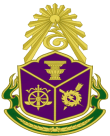 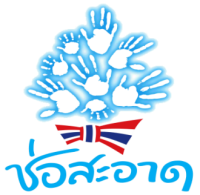 สำนักงาน ก.พ.ร. ได้จัดทำคำรับรองการปฏิบัติราชการและการประเมินผลการปฏิบัติราชการของส่วนราชการประจำปีงบประมาณ พ.ศ. ๒๕๕๘ ในระดับกระทรวง ระดับกรม และระดับจังหวัด ประเด็นการประเมินผลการปฏิบัติราชการ มิติการพัฒนาองค์กร กรอบการประเมินผล ระดับคุณธรรมและความโปร่งใสในการดำเนินงานของหน่วยงาน กำหนดค่าน้ำหนัก ๕ คะแนน จากคะแนนเต็ม ๑๐๐ ซึ่งมีผลต่อการจ่ายเงินรางวัลประจำปีด้วย โดยมีสำนักงาน ป.ป.ท. เป็นเจ้าภาพ สำหรับองค์การมหาชน สำนักงาน ป.ป.ช. เป็นเจ้าภาพ
กำหนดส่งผลคะแนนให้สำนักงาน ก.พ.ร. ภายในเดือนธันวาคม ๒๕๕๘
86
หลักการจัดทำคำรับรองการปฏิบัติราชการฯ ประจำปีงบประมาณ พ.ศ. 2558
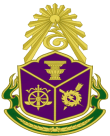 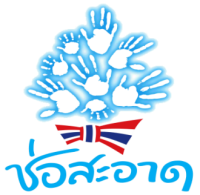 กรอบการประเมินผลการปฏิบัติราชการ ปีงบประมาณ พ.ศ. 2558
กรอบการประเมินผลการปฏิบัติราชการระดับกรม ปีงบประมาณ พ.ศ. 2558
กรอบการประเมินผลการปฏิบัติราชการระดับกระทรวง ปีงบประมาณ พ.ศ. 2558
87
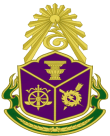 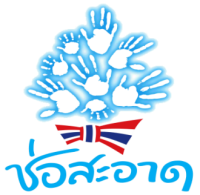 การนำผลการประเมินระดับคุณธรรมและความโปร่งใสในการดำเนินงานของหน่วยงานภาครัฐไปใช้
นำไปใช้เป็นระดับคะแนนในการจัดสรรเงินรางวัล
นำไปใช้ในการพัฒนาระบบบริหารของหน่วยงานเพื่อยกระดับธรรมาภิบาลสูงขึ้นและเจ้าหน้าที่ของหน่วยงานให้ปรับพฤติกรรมให้อยู่ในกรอบประมวลจริยธรรมมากขึ้น ทั้งนี้ จะมีผลกระทบต่อตัวชี้วัดอื่นๆ ด้วย
ปีงบประมาณ พ.ศ. ๒๕๕๗ สำนักงาน ป.ป.ช. ได้ดำเนินการประเมินหน่วยงานของรัฐ จำนวน ๓๓๕ หน่วยงาน กำหนดให้แล้วเสร็จภายในเดือนมีนาคม ๒๕๕๘ ซึ่งหน่วยงานสามารถนำผลไปปรับปรุงทันในครึ่งปีหลังได้
88
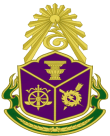 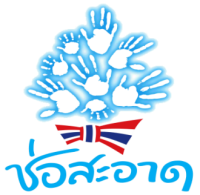 การนำผลการประเมินระดับคุณธรรมและความโปร่งใสในการดำเนินงานของหน่วยงานภาครัฐไปใช้
ปีงบประมาณ พ.ศ. ๒๕๕๘ สำนักงาน ป.ป.ท. เป็นเจ้าภาพประเมินส่วนราชการ  จังหวัด องค์การบริหารส่วนจังหวัด เทศบาลนคร เทศบาลเมือง กรุงเทพมหานคร และเมืองพัทยา รวม ๕๐๔ หน่วย สำนักงาน ป.ป.ช. เป็นเจ้าภาพประเมินหน่วยงานอิสระตามรัฐธรรมนูญ หน่วยงานธุรการของศาล หน่วยงานธุรการของสภาผู้แทนราษฎร วุฒิสภา องค์การมหาชน และรัฐวิสาหกิจ รวม ๑๐๐ หน่วย และมีแผนที่จะดำเนินการประเมินองค์กรปกครองส่วนท้องถิ่นให้ครบทั้ง ๗,๗๕๓ แห่ง ในปีงบประมาณ พ.ศ. ๒๕๕๘ โดยกระทรวงมหาดไทยจะจัดสรรงบประมาณให้เป็นกรณีพิเศษ
89
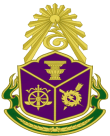 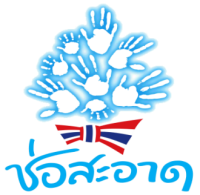 ข้อเสนอแนะในการเตรียมการรับการประเมินและการยกระดับค่าคะแนนระดับคุณธรรมและความโปร่งใสในการดำเนินงานของหน่วยงานภาครัฐ
สำนักงาน ป.ป.ท. และสำนักงาน ป.ป.ช. จะประสานมายังหน่วยงานเพื่อเตรียมการประเมิน โดยกำหนดระยะเวลาในการส่ง Evidence Base  รายชื่อเจ้าหน้าที่ของหน่วยงาน และรายชื่อผู้มาใช้บริการของหน่วยงานหรือผู้มีส่วนได้เสีย
ให้หน่วยงานดำเนินการตามที่ได้รับการประสานงานตามระยะเวลาที่กำหนด
90
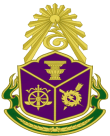 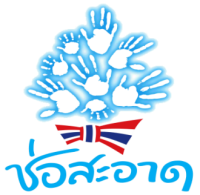 ข้อเสนอแนะในการเตรียมการรับการประเมินและการยกระดับค่าคะแนนระดับคุณธรรมและความโปร่งใสในการดำเนินงานของหน่วยงานภาครัฐ
หน่วยงานต้องปรับระบบบริหารให้เป็นตามหลักธรรมาภิบาล ที่มีหลักเกณฑ์ตามพระราชบัญญัติข้อมูลข่าวสารของราชการ พ.ศ. ๒๕๔๐ พระราชบัญญัติวิธีปฏิบัติราชการทางปกครอง พ.ศ. ๒๕๓๙ พระราชบัญญัติประกอบรัฐธรรมนูญว่าด้วยการป้องกันและปราบปรามการทุจริต พ.ศ. ๒๕๔๒ แก้ไขเพิ่มเติม (ฉบับที่ ๒) พ.ศ. ๒๕๕๔ มาตรา ๑๐๓/๗  พระราชกฤษฎีกาว่าด้วยหลักเกณฑ์และวิธีการบริหารจัดการบ้านเมืองที่ดี พ.ศ. ๒๕๔๖ และจะต้องให้ความรู้  สร้างความตระหนัก ปรับเปลี่ยนทัศนคติแก่เจ้าหน้าที่ในหน่วยงานทุกคน เพื่อให้มีพฤติกรรมปฏิบัติอยู่ในกรอบของประมวลจริยธรรมอย่างเคร่งครัด
91
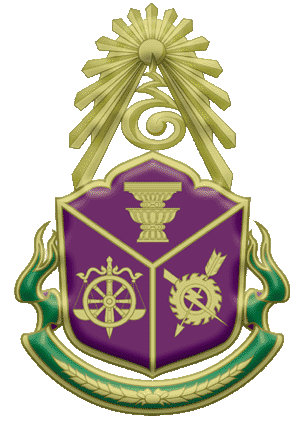 ขอบคุณ